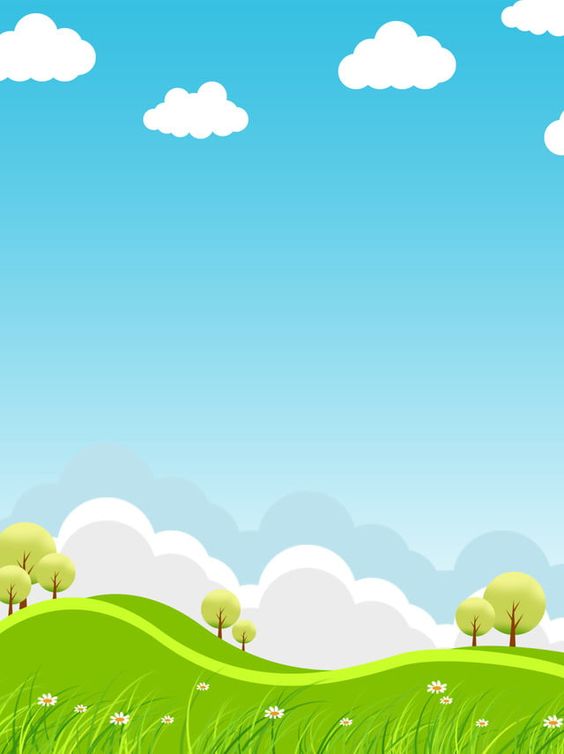 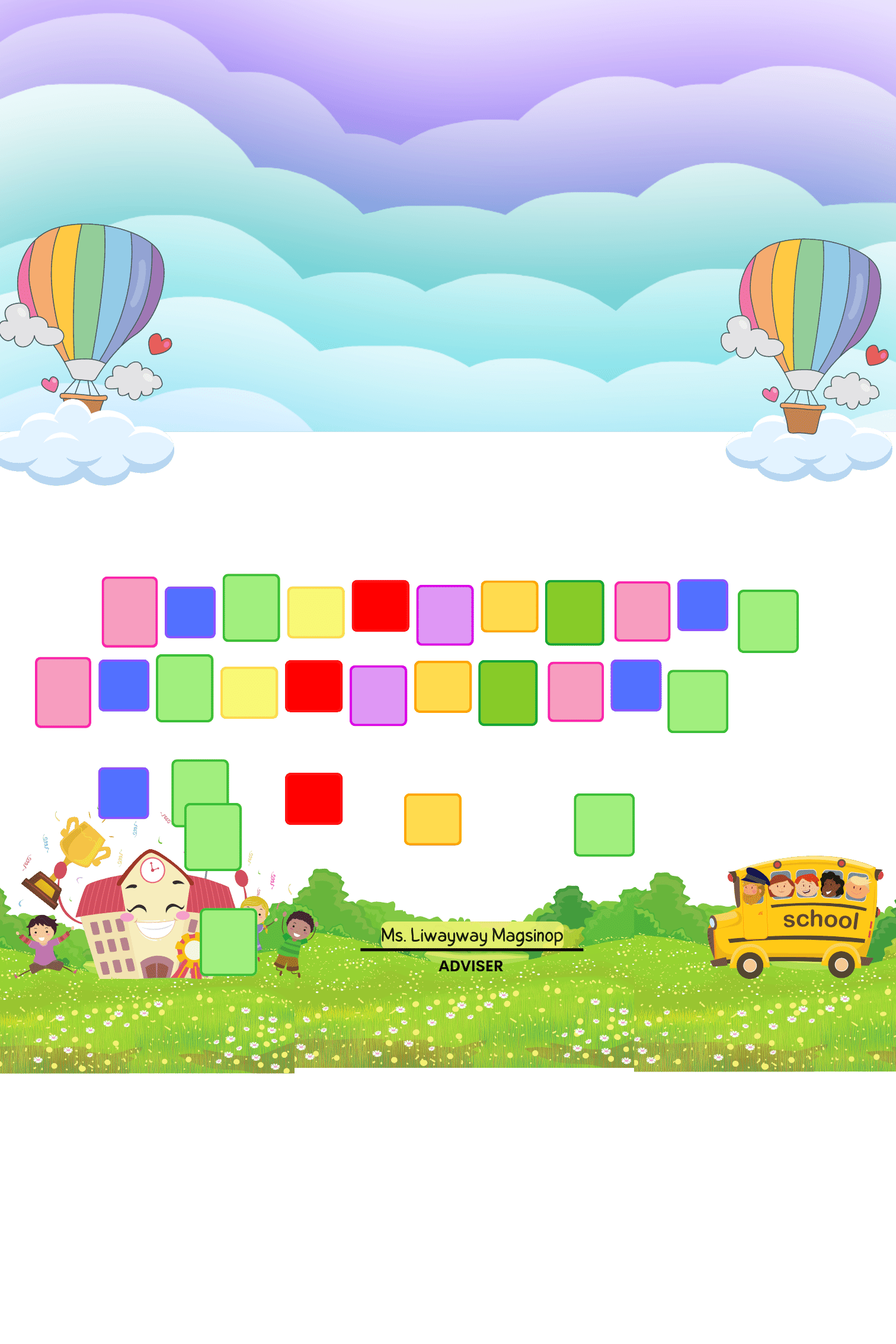 Á
C
O
O
Á
B
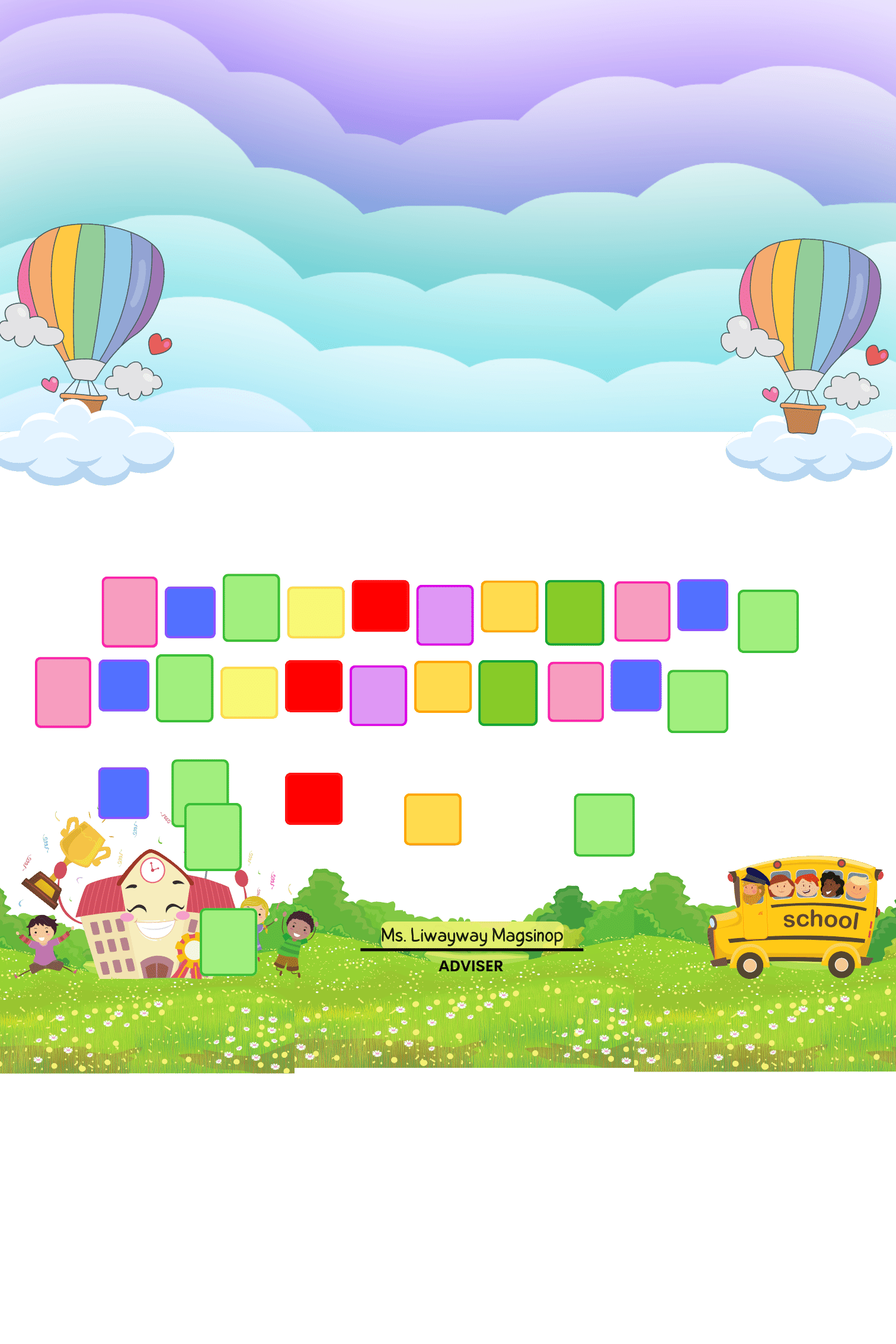 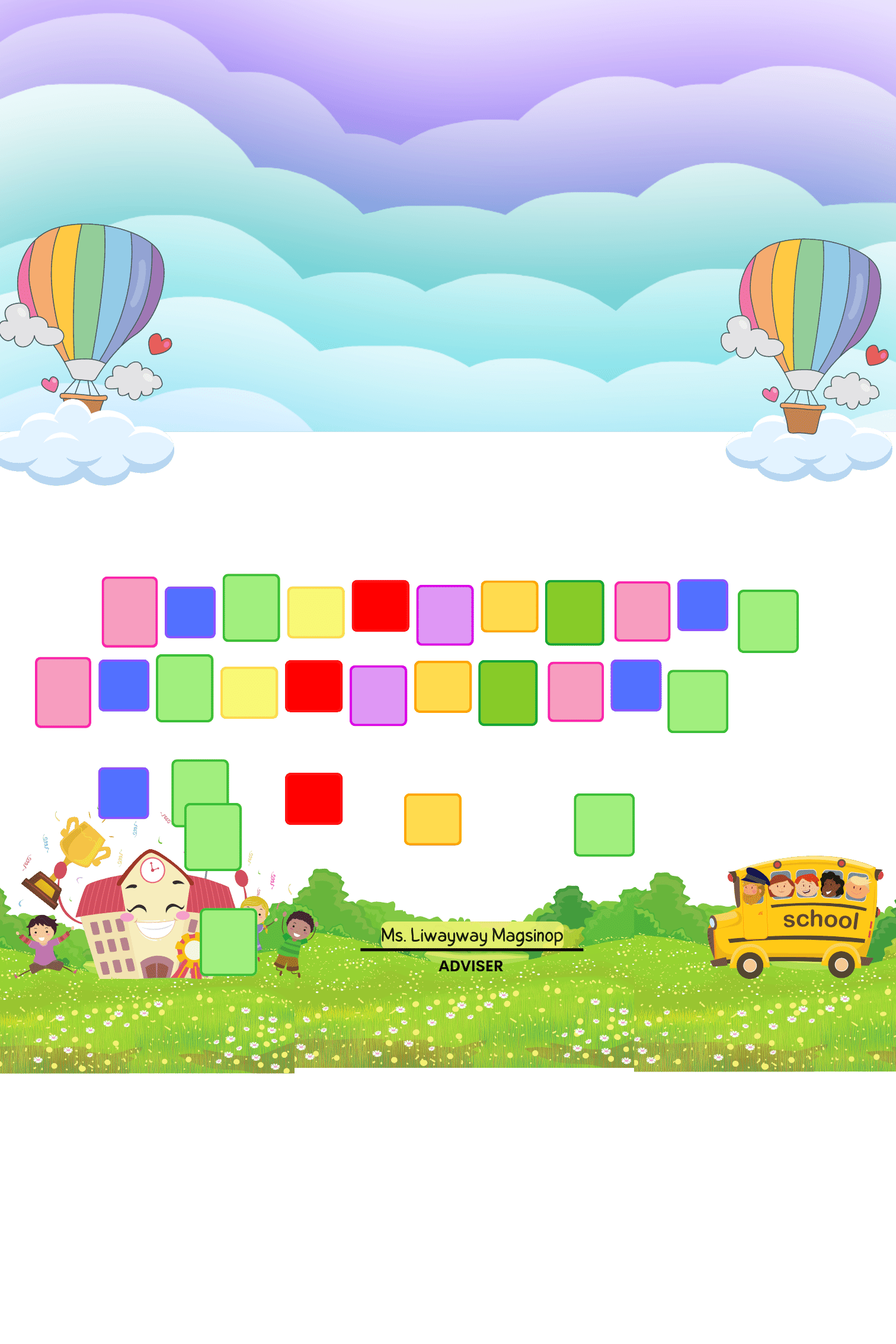 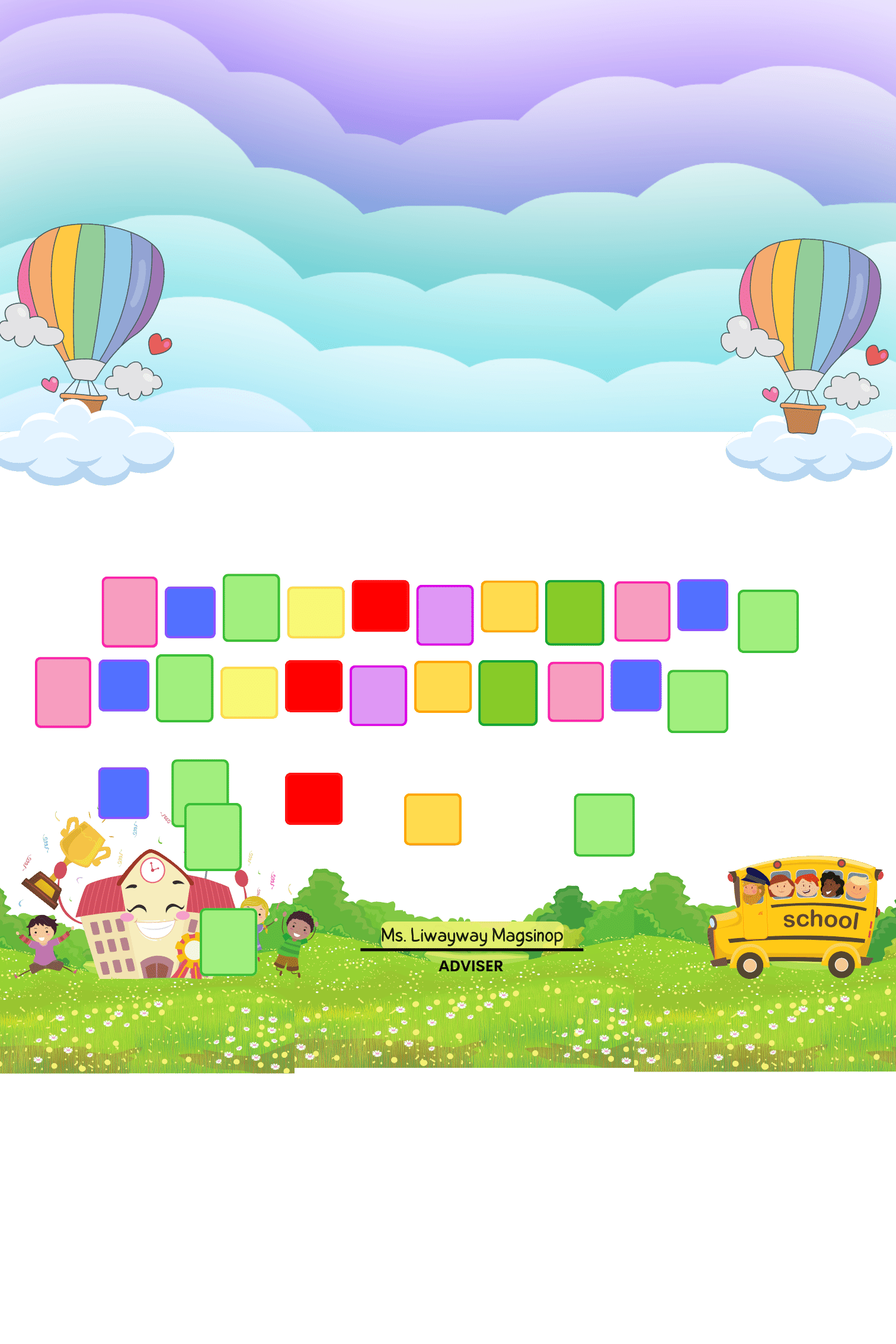 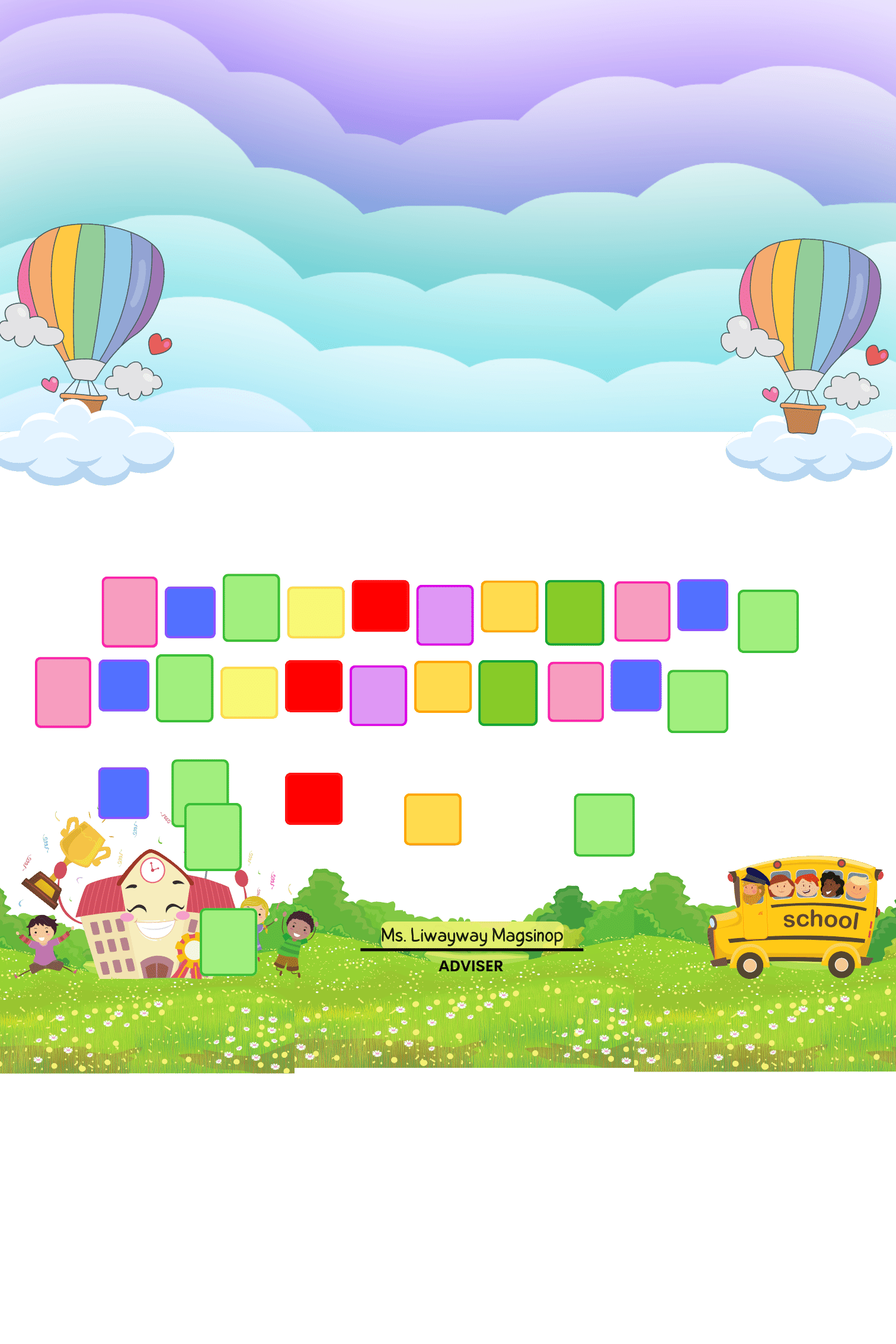 Q
K
K
Ế
T
H
Ả
Ọ
C
1
U
Ì
Họ và tên: ………………………………………..      Lớp: ……
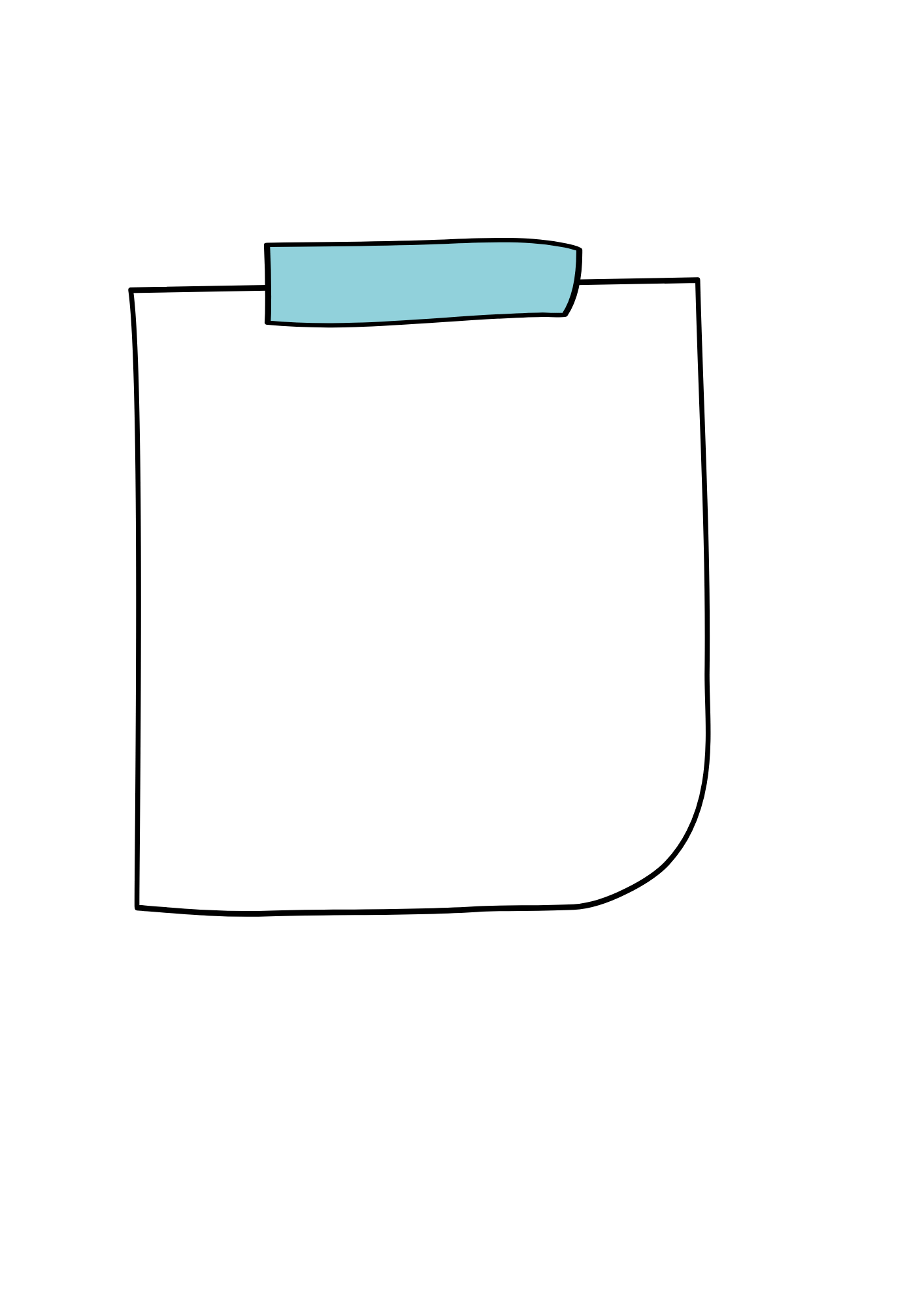 Kết quả rèn luyện
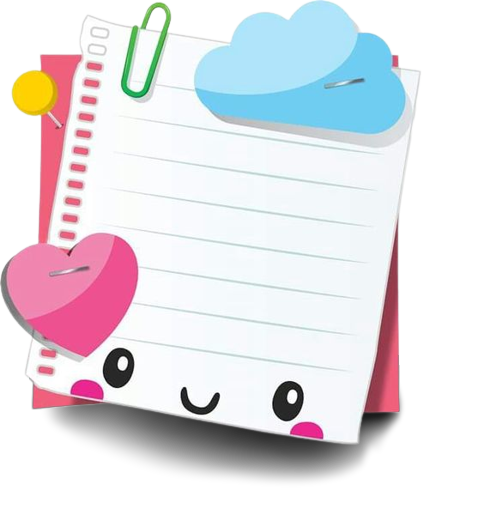 Kết quả 
học tập
…………………………………….
…………………………………….
…………………………………….
…………………………………….
…………………………………….
…………………………………….
…………………………………….
…………………………………….
…………………………….
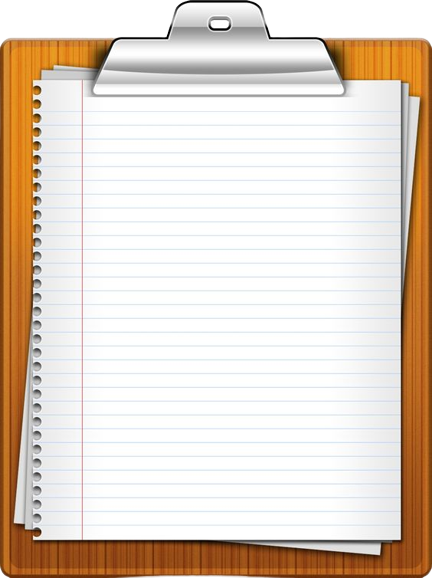 MỤC TIÊU
Phấn đấu trong Học Kì 2
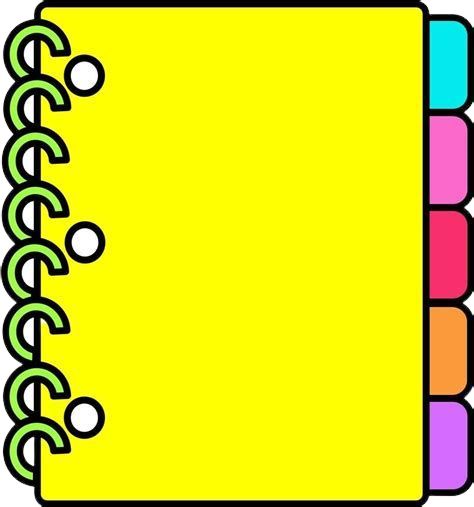 Thành tích đạt được
        trong HK 1
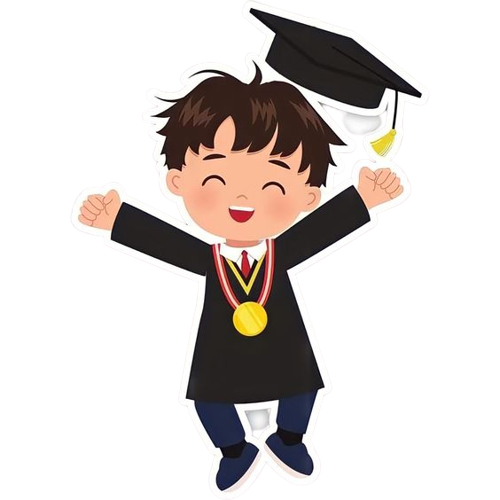 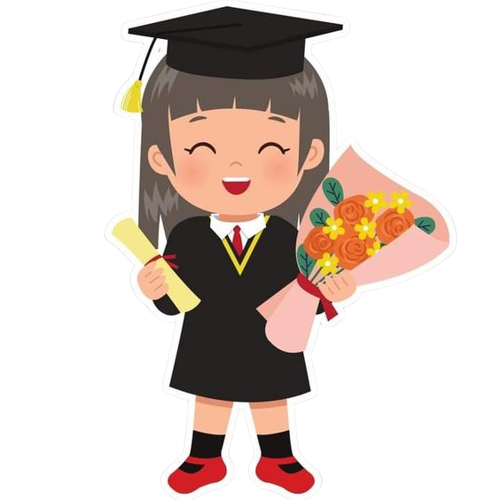 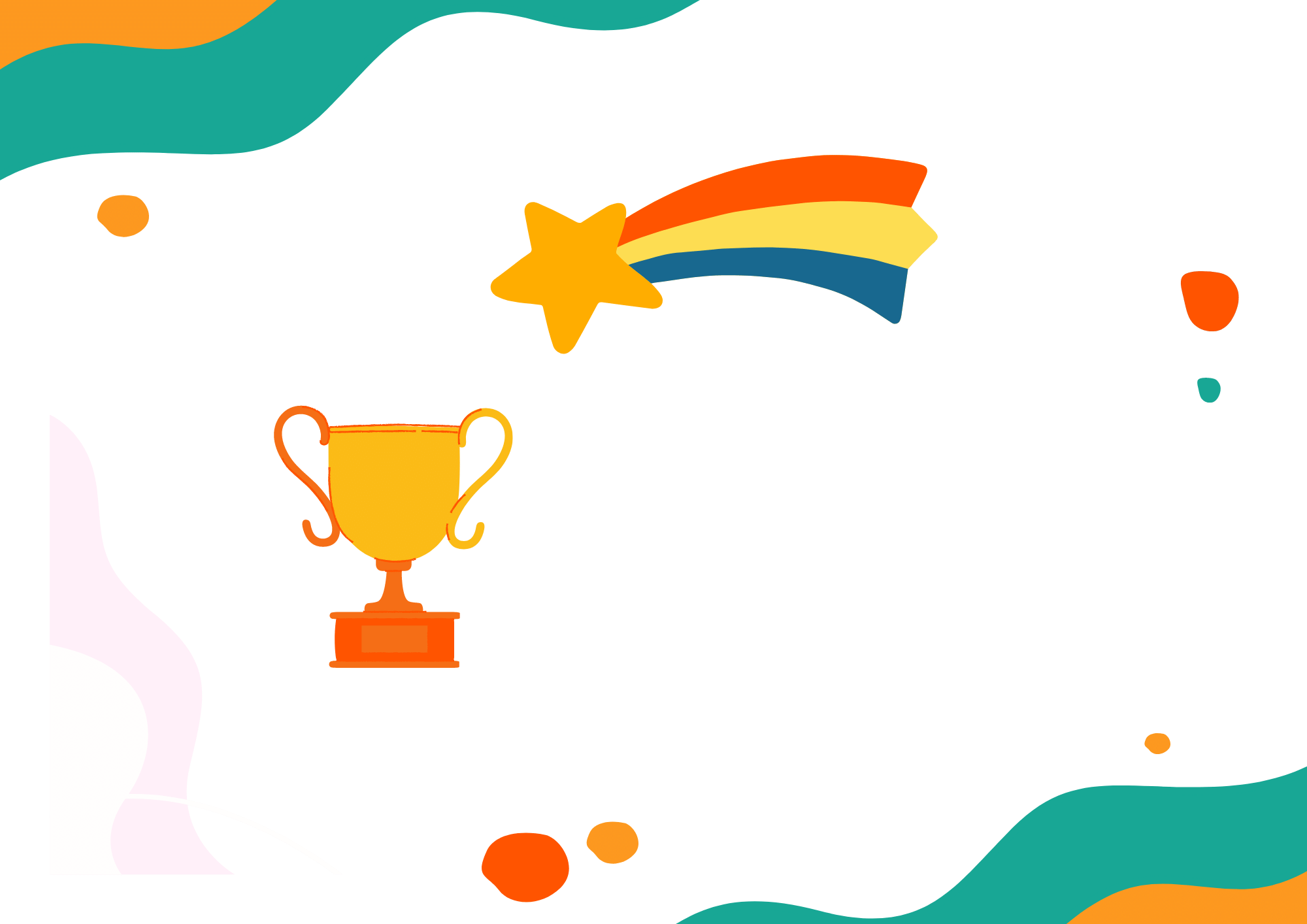 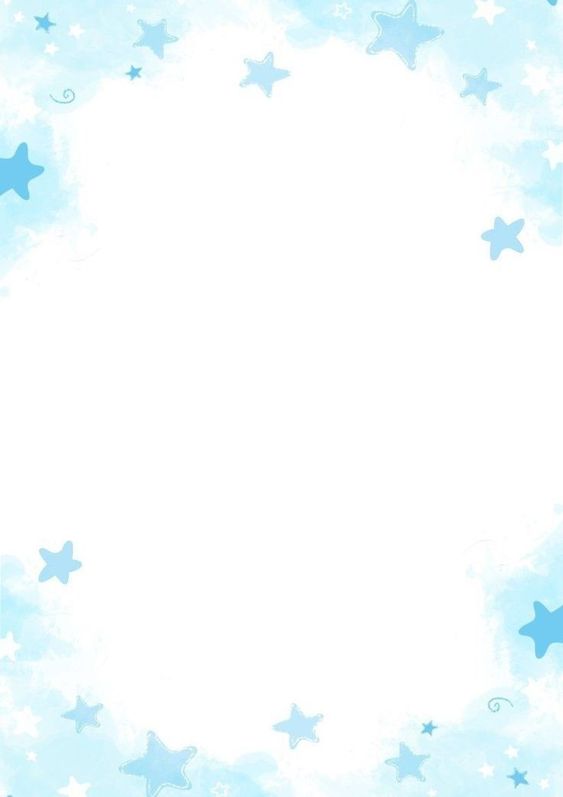 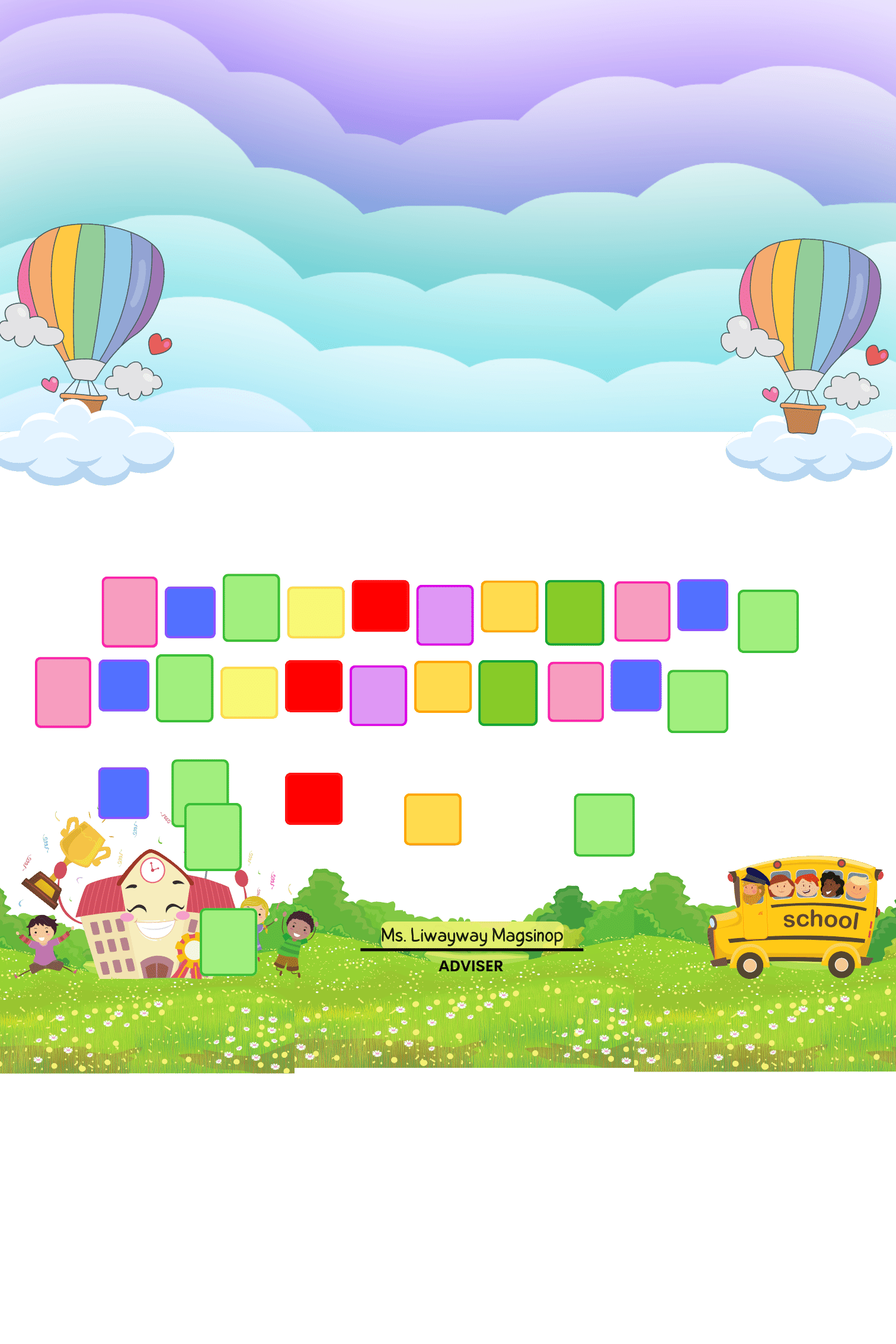 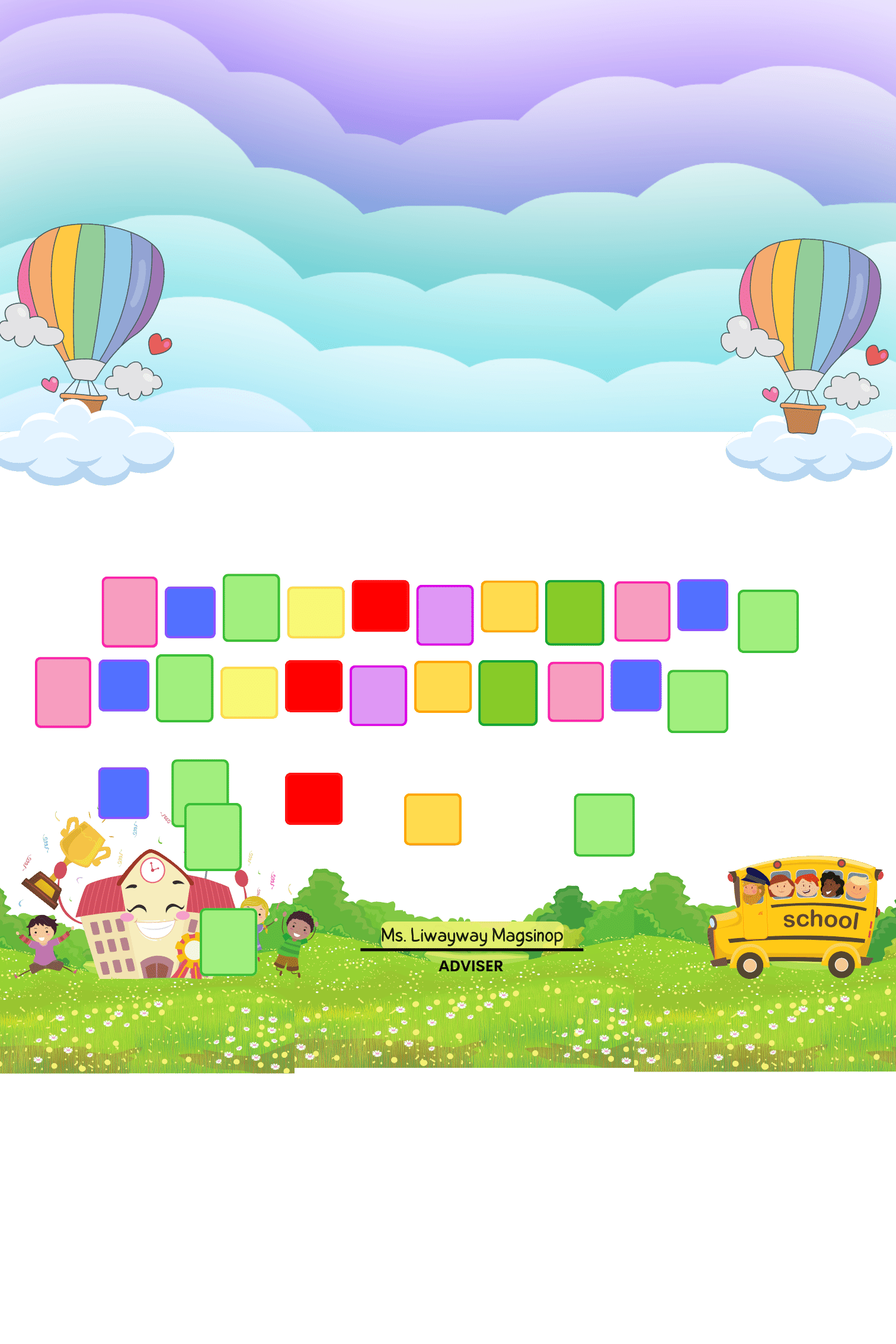 K
O
Q
B
T
C
O
Á
Á
Ế
U
Ả
CUỐI HỌC KÌ 1
Họ và tên: ………………………………………..      Lớp: …………
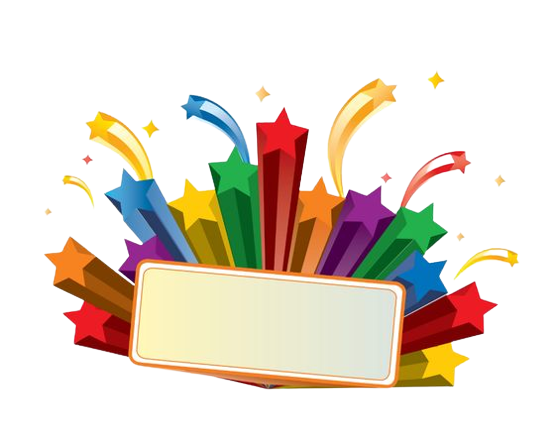 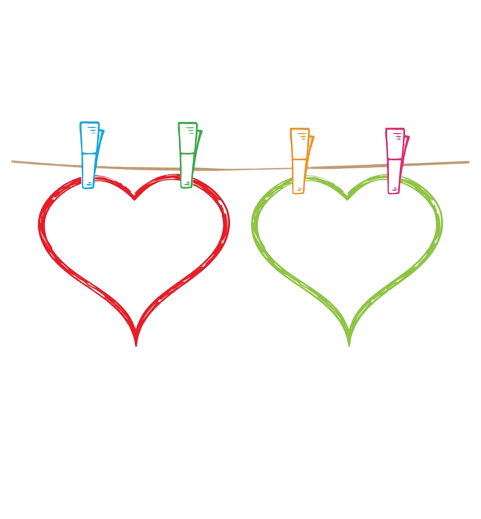 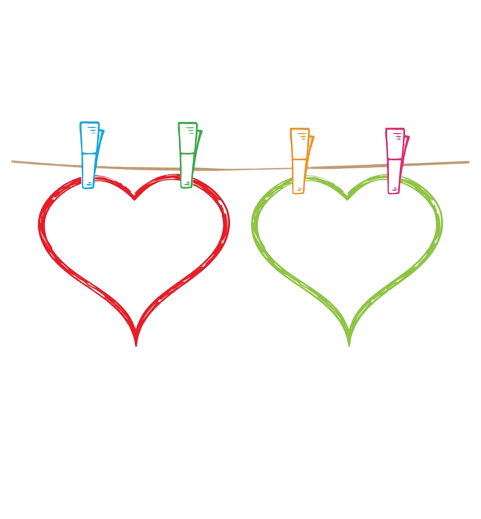 KẾT QUẢ 
HỌC TẬP HỌC KÌ 1
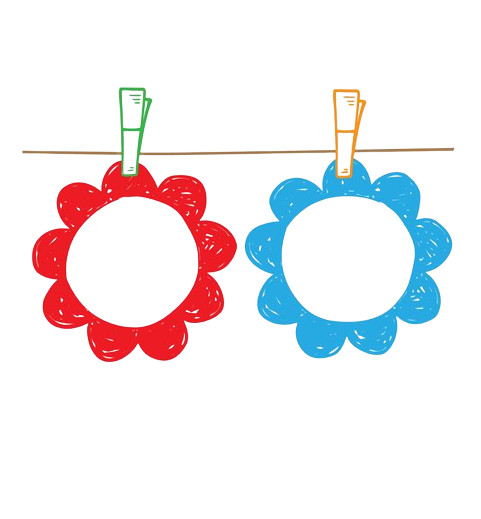 Tiếng Anh
Công nghệ
Tin học
Toán
Tiếng việt
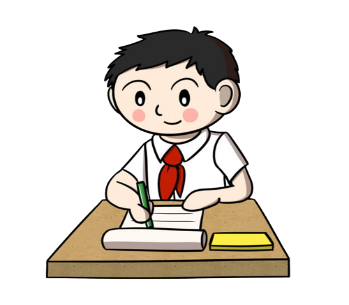 Những thành tích con đã đạt được trong học kì 1 là:
……………………………………………………………………………....
……………………………………………………………………………....
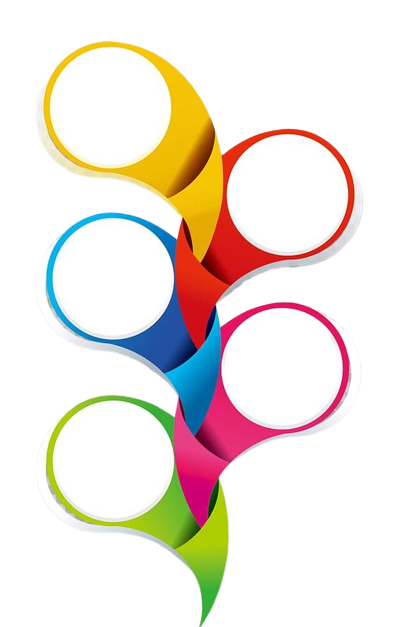 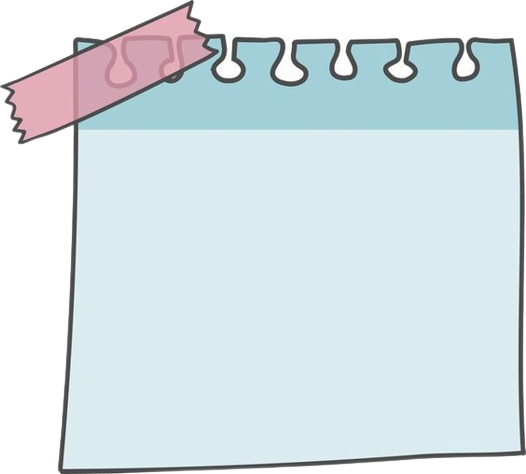 Mục tiêu số 3
Trong học kì 2 con mong:
Mục tiêu số 4
…………………………
Mục tiêu số 2
…………………………
Mục tiêu số 5
…………………….……
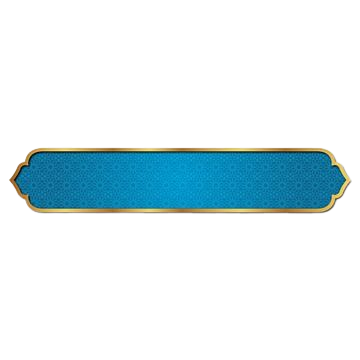 …………………….……
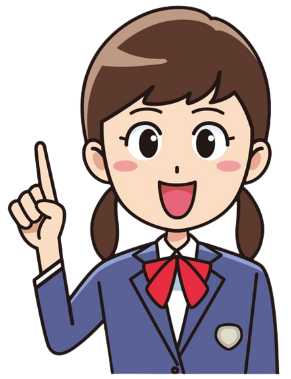 Mục tiêu số 1
…………………….……
MỤC TIÊU KÌ 2
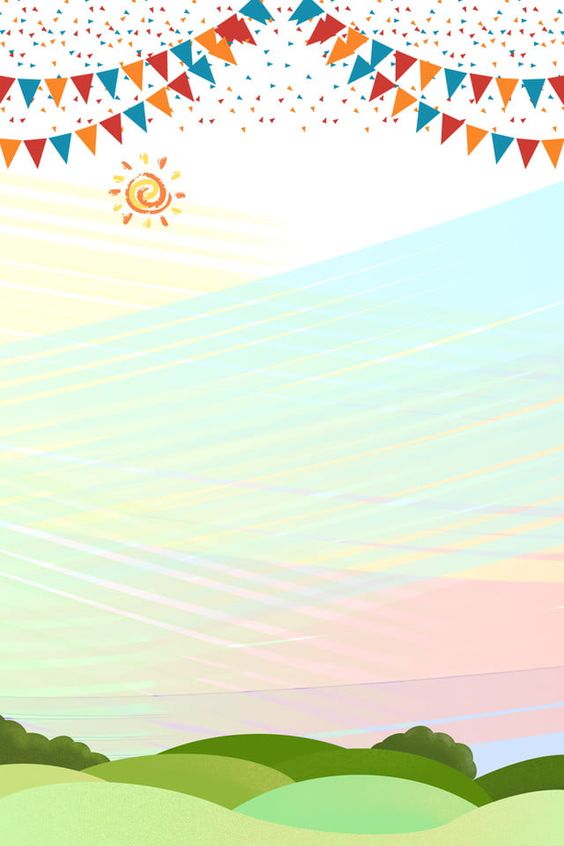 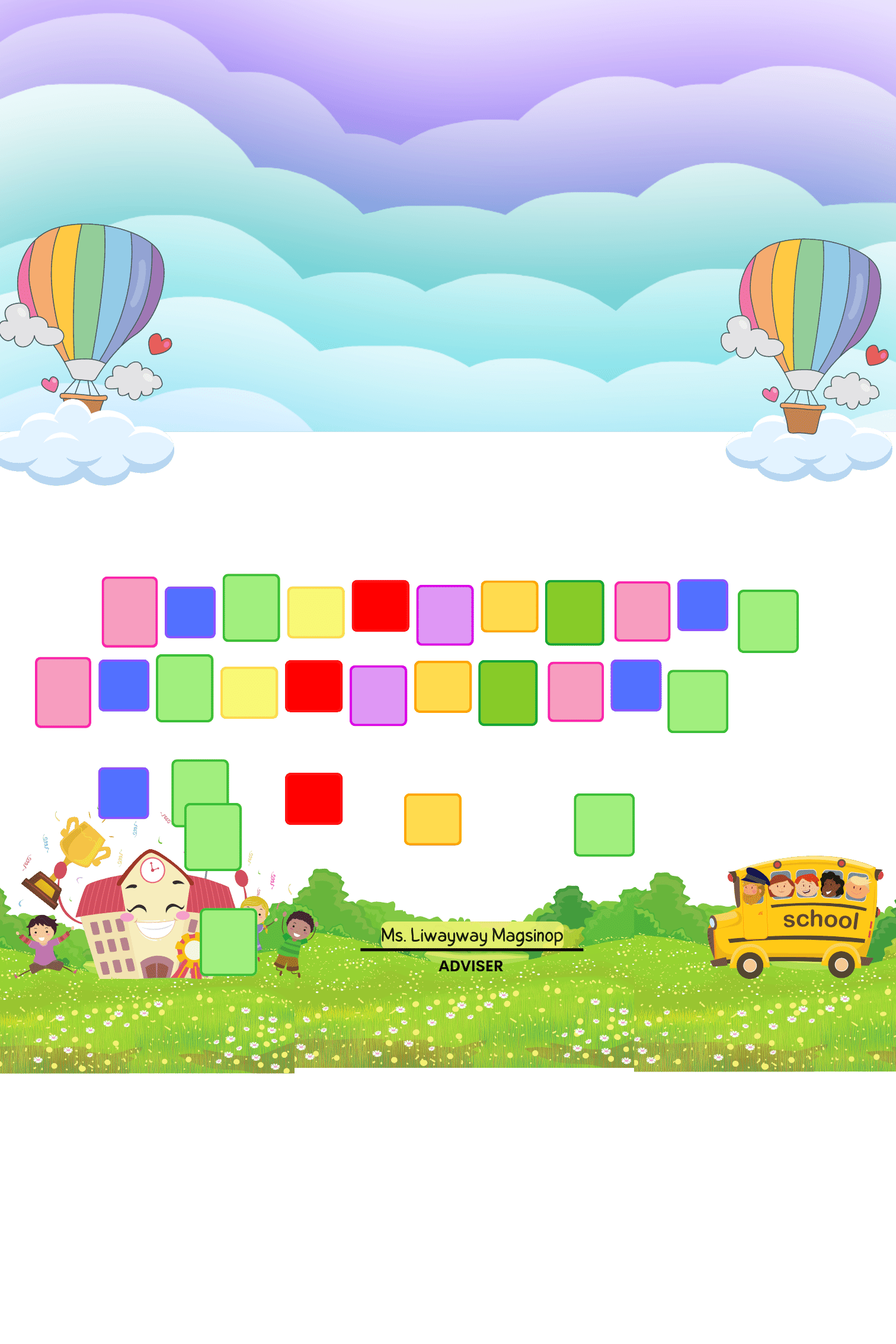 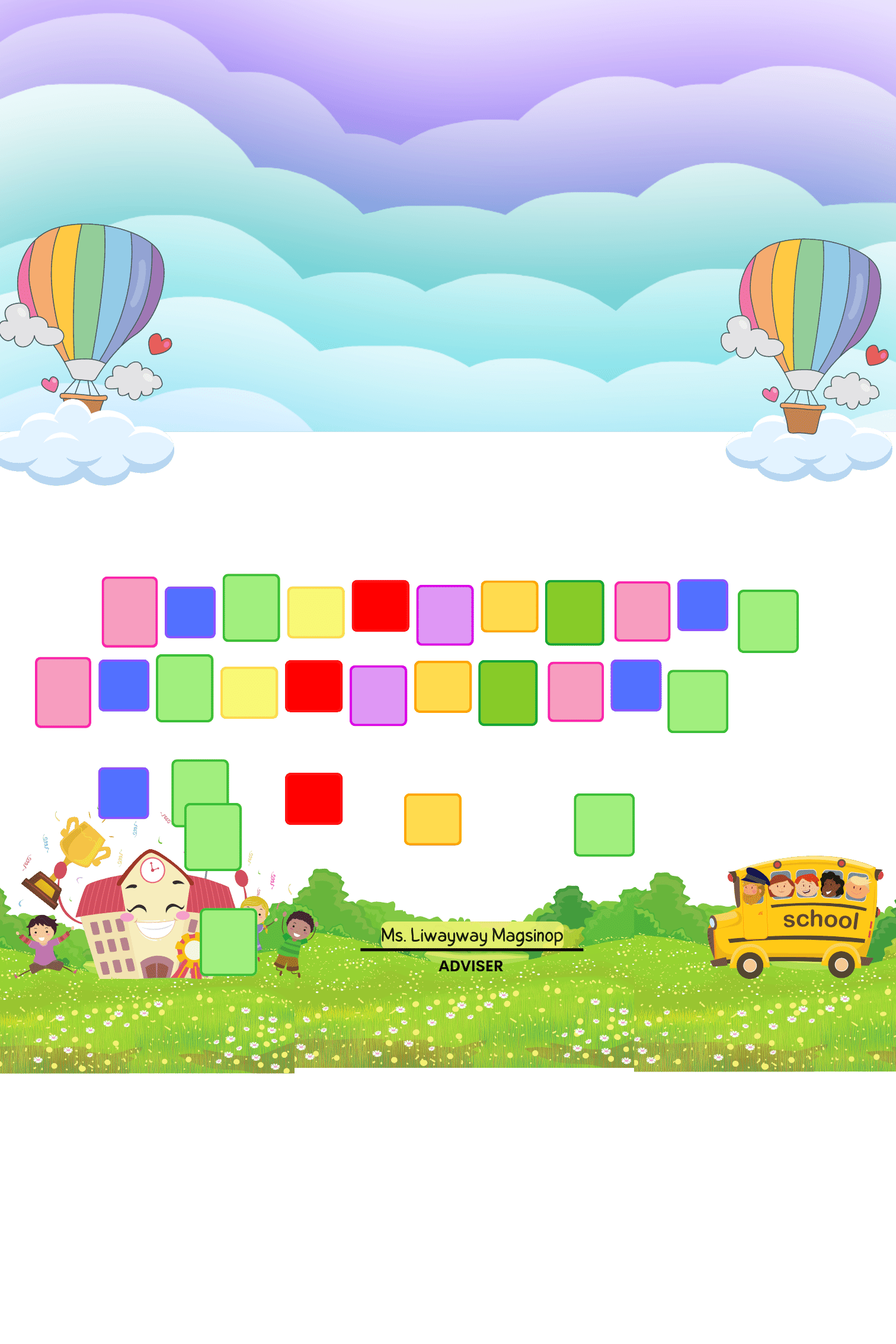 K
O
Q
B
T
C
O
Á
Á
Ế
U
Ả
CUỐI HỌC KÌ 1
Họ và tên: ……………………..    Lớp: ……
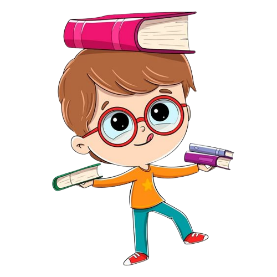 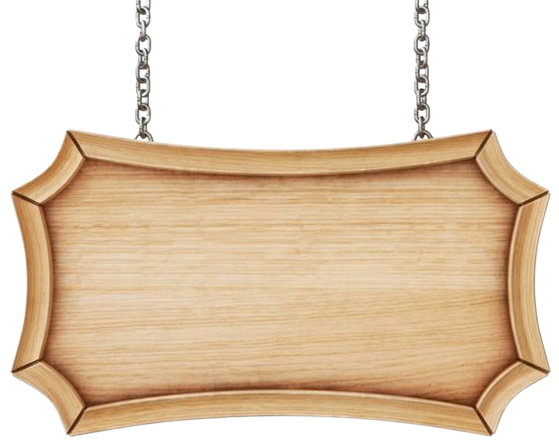 KẾT QUẢ 
HỌC TẬP HỌC KÌ 1
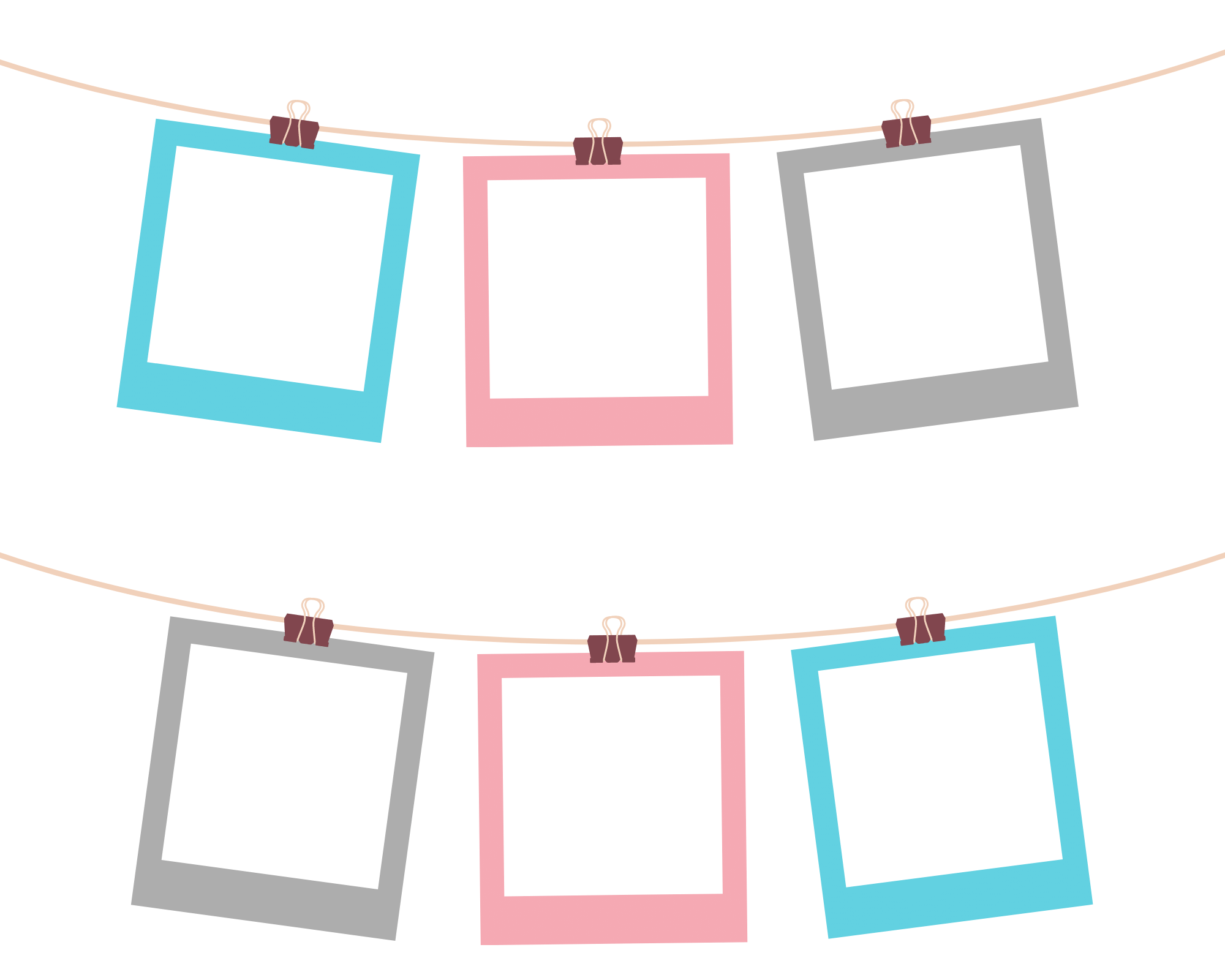 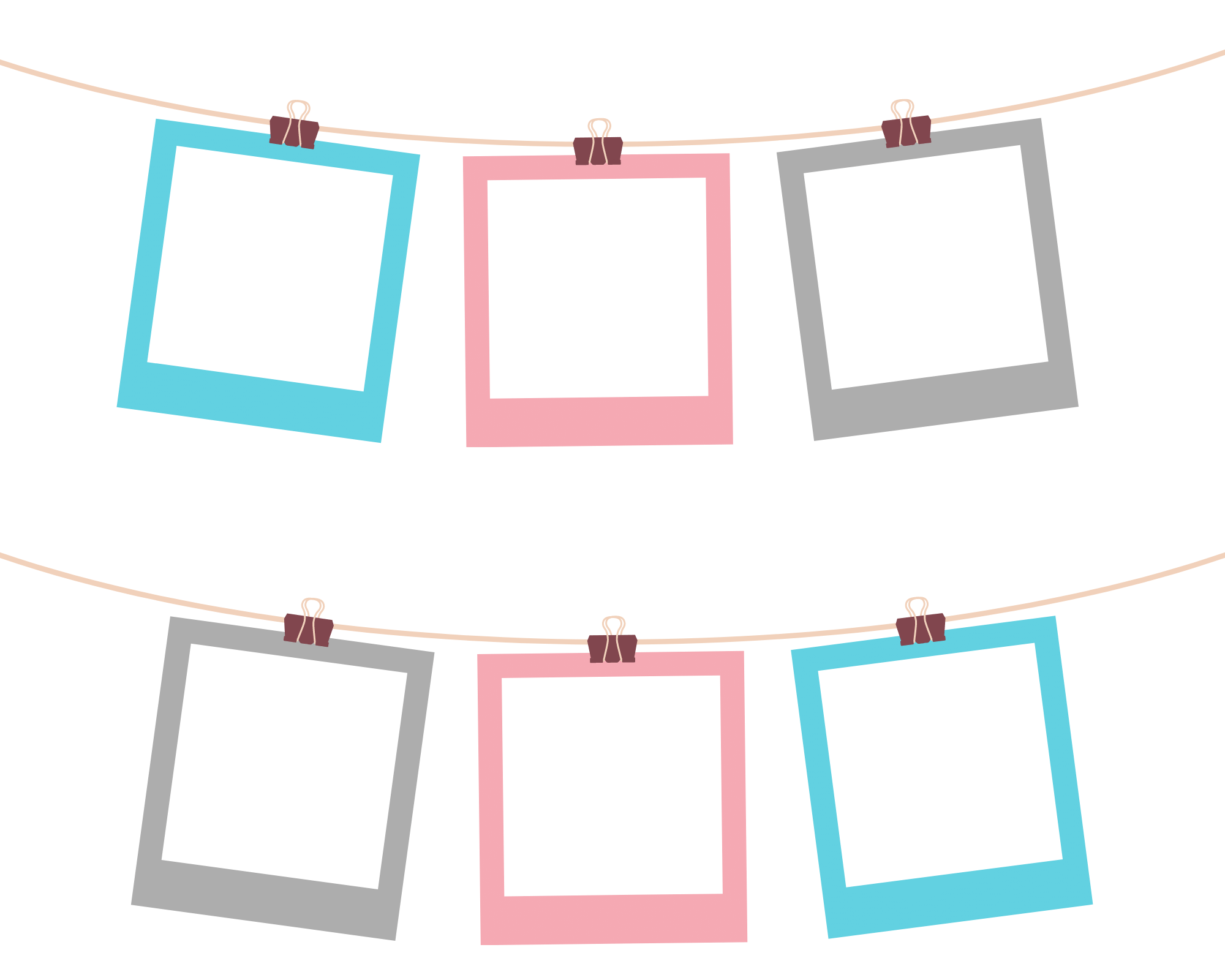 Toán
Lịch sử và Địa lý
Khoa học
Tin học
Tiếng việt
Tiếng anh
Những mục tiêu con đã đạt được trong học kì 1 là:
……………………………………………………………………………....
……………………………………………………………………………....
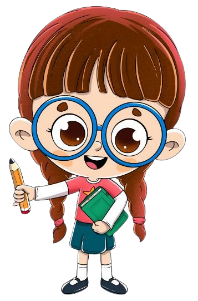 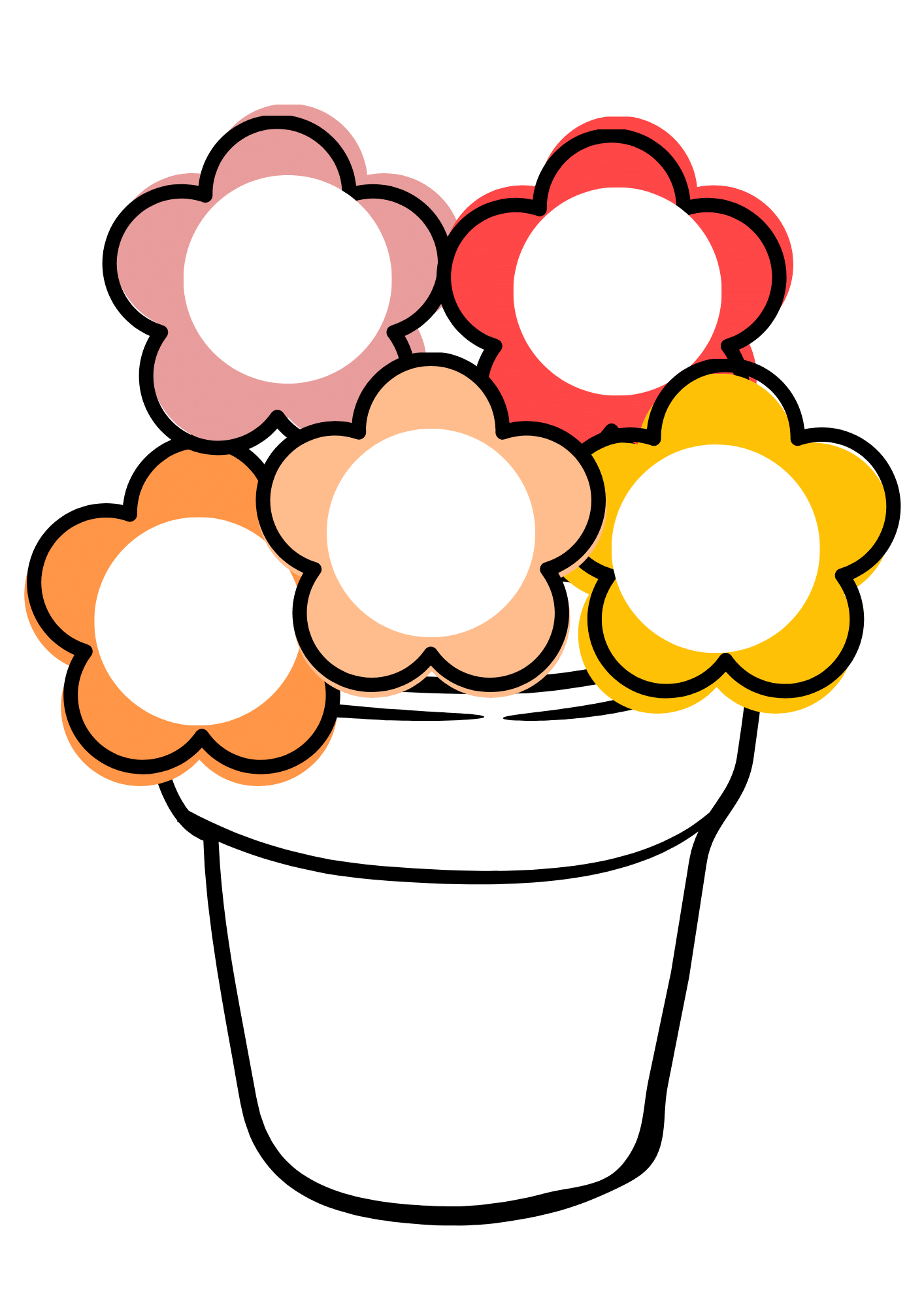 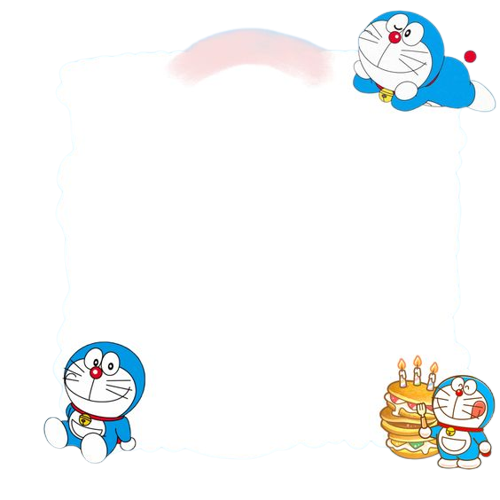 Mục tiêu số 1
Mục tiêu số 2
Trong học kì 2 con mong:
MỤC TIÊU
 KÌ 2
Mục tiêu số 4
Mục tiêu số 5
………………………
Mục tiêu số 3
………………………
………………………
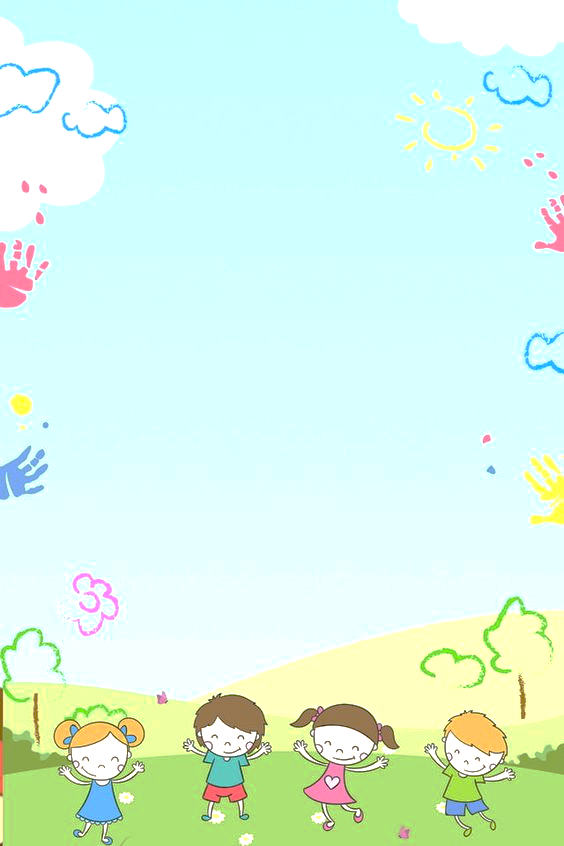 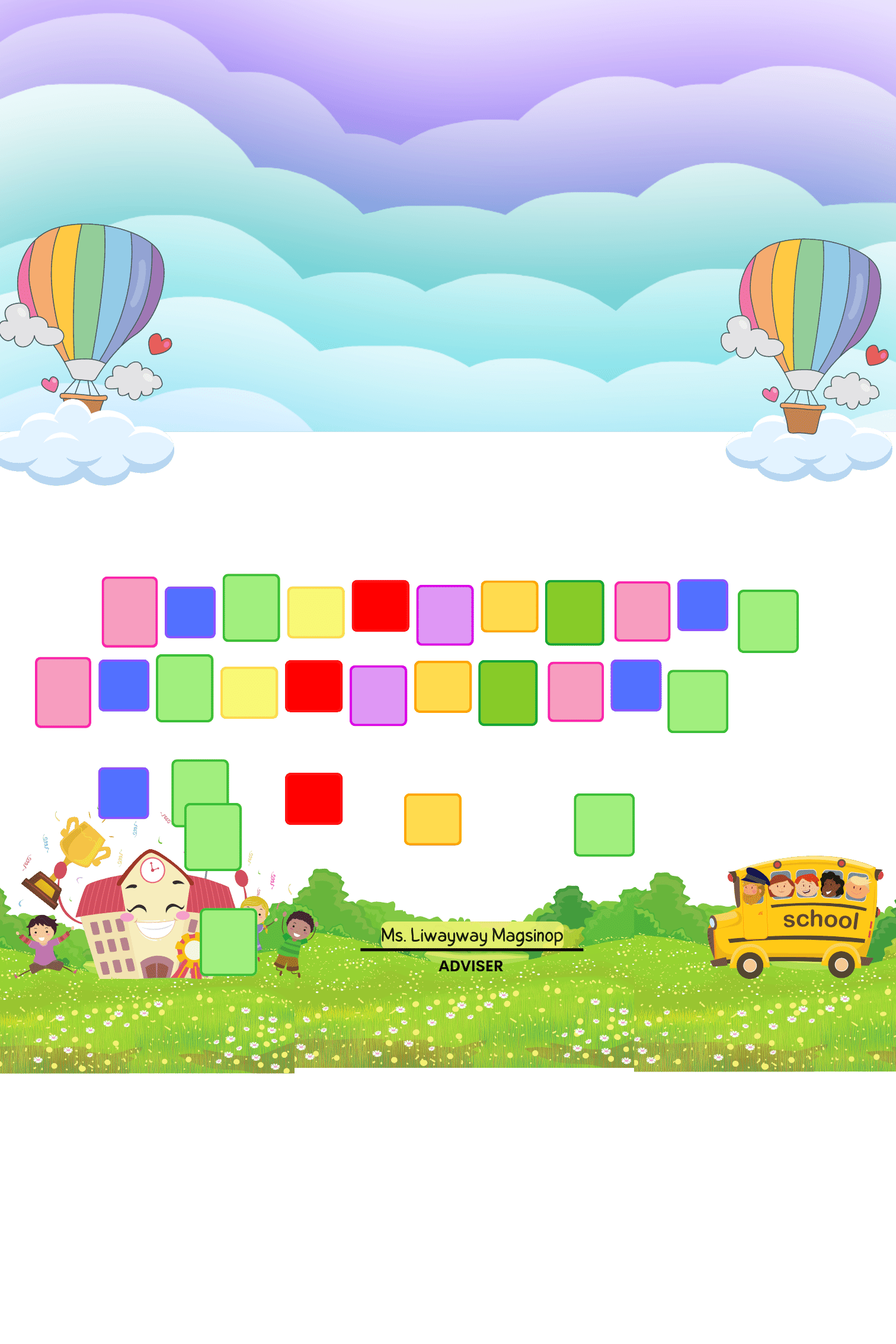 Á
C
O
O
Á
B
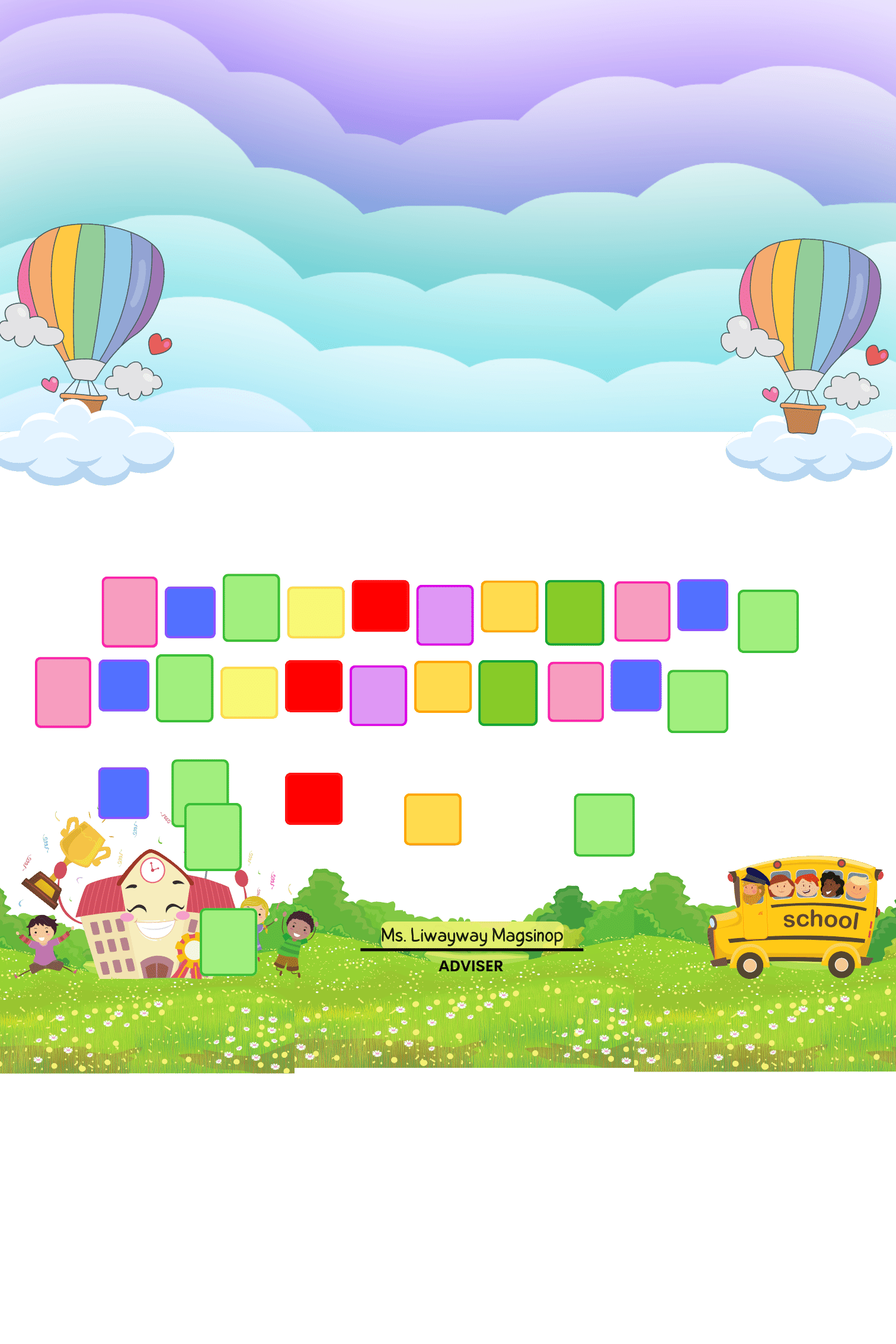 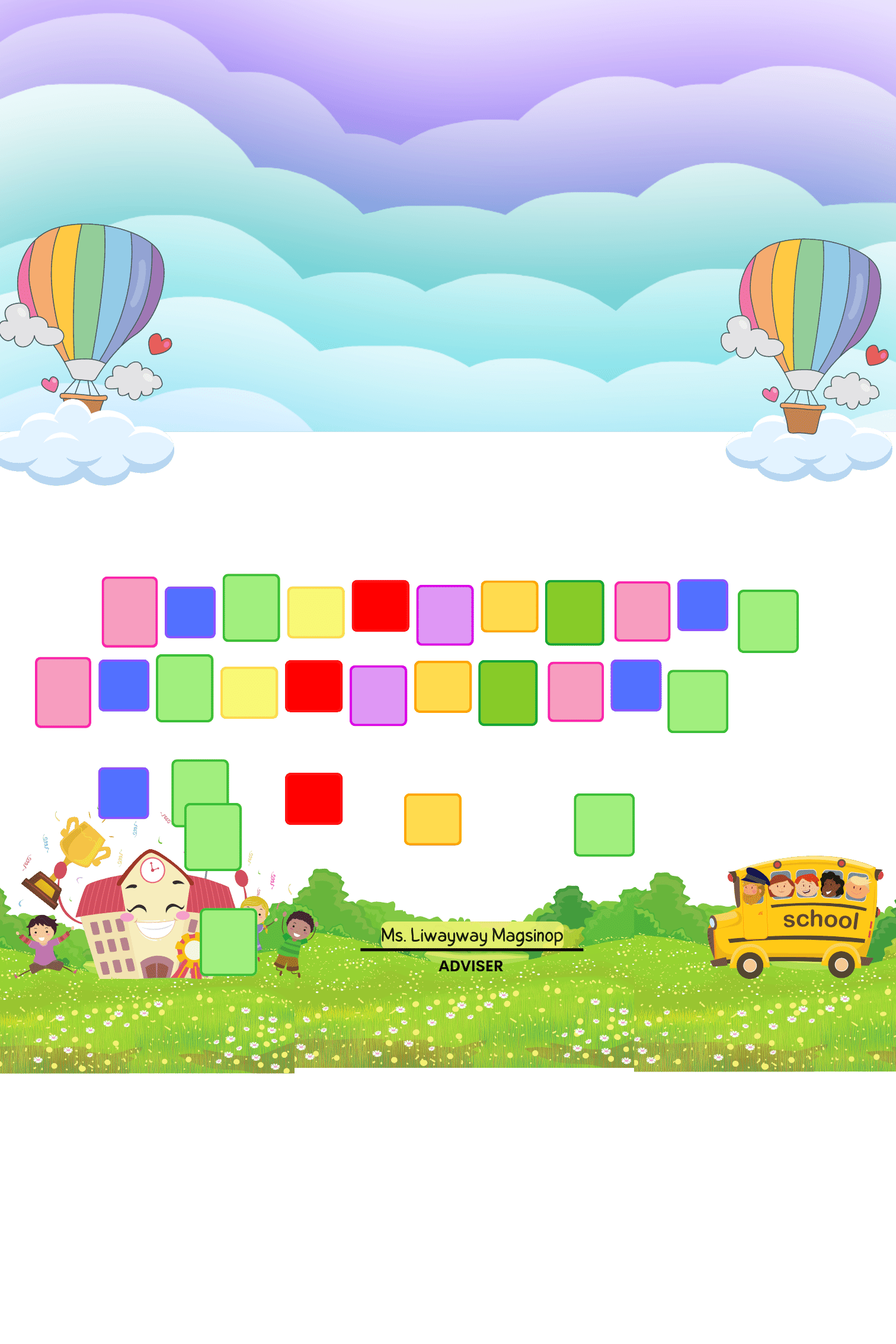 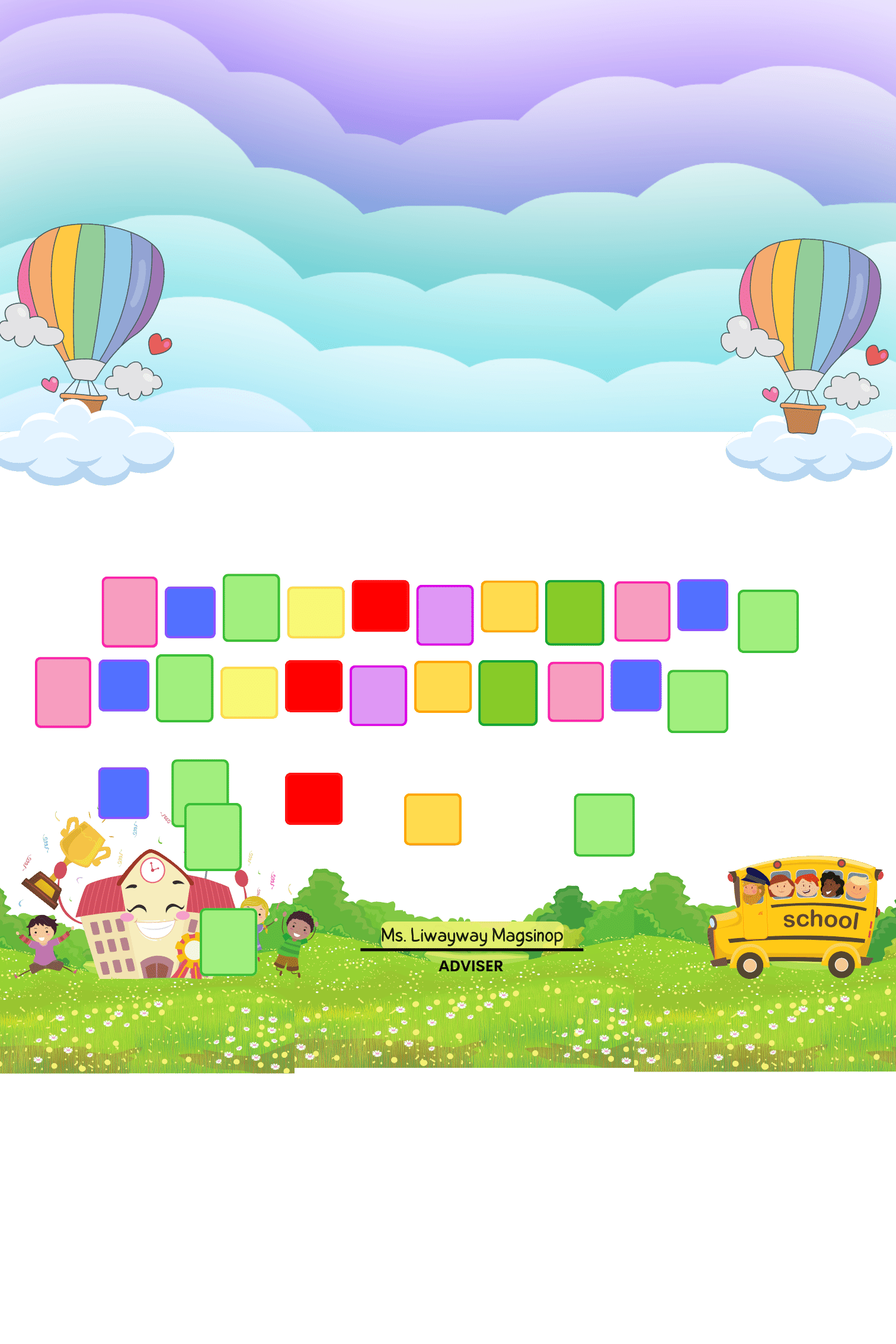 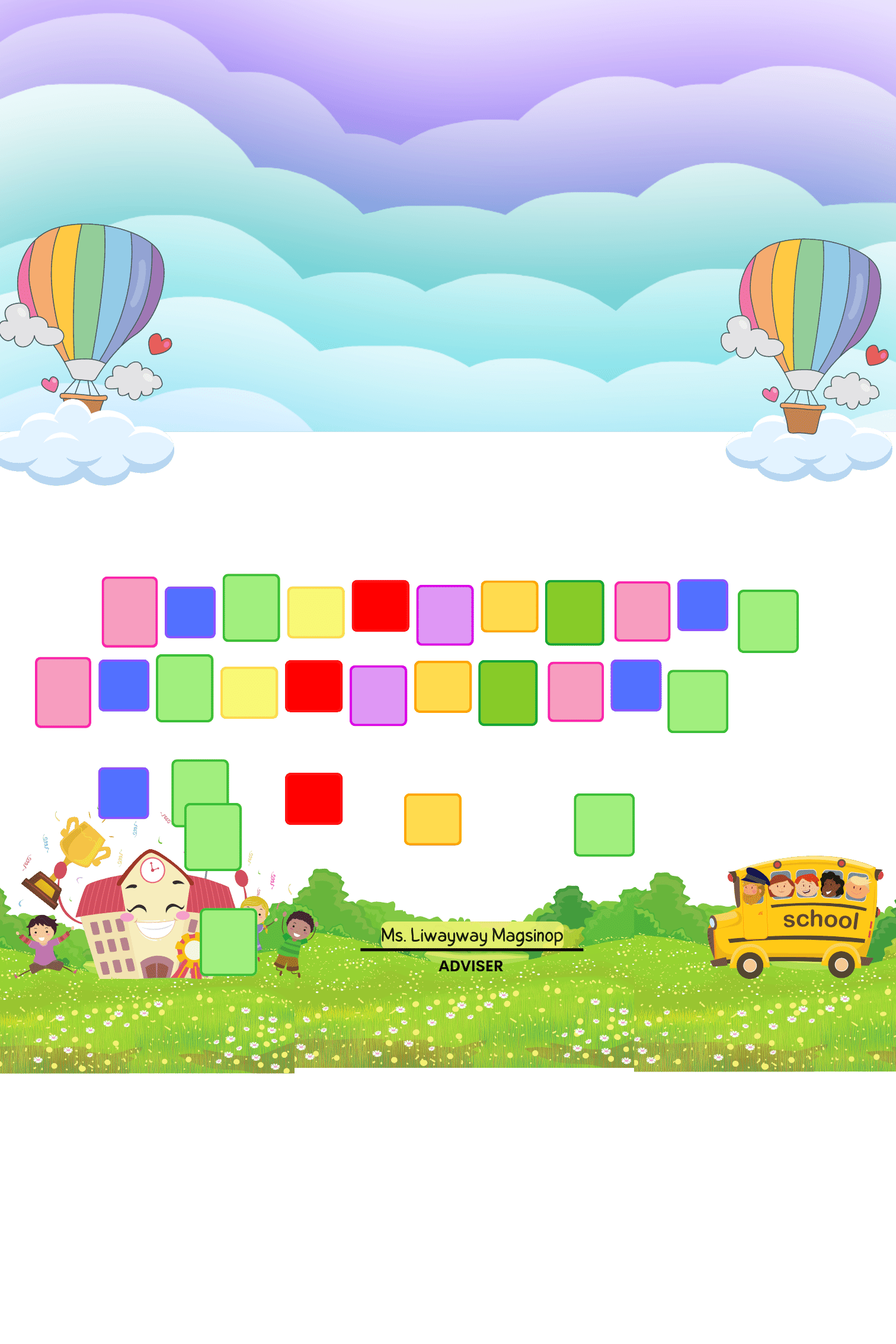 Q
K
K
Ế
T
H
Ả
Ọ
C
1
U
Ì
Họ và tên: …………………………………….. Lớp: ……
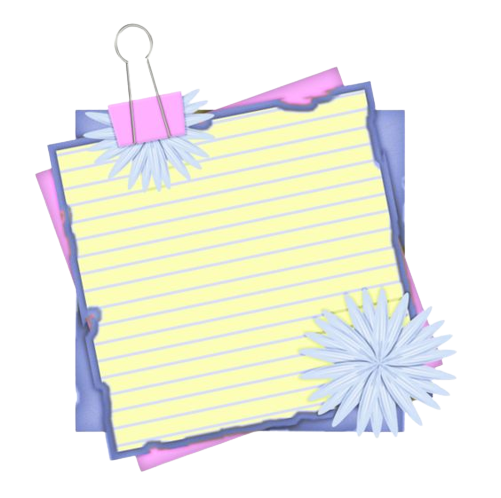 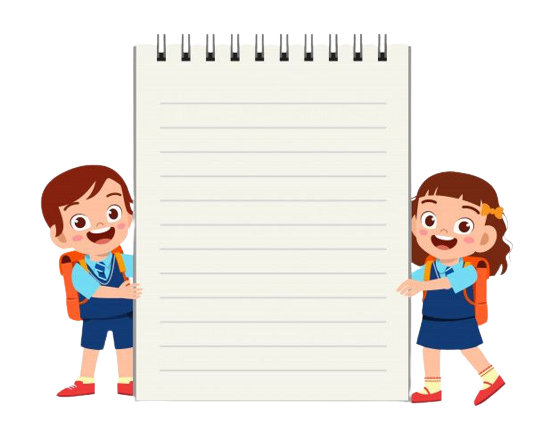 Kết quả rèn luyện
Kết quả học tập
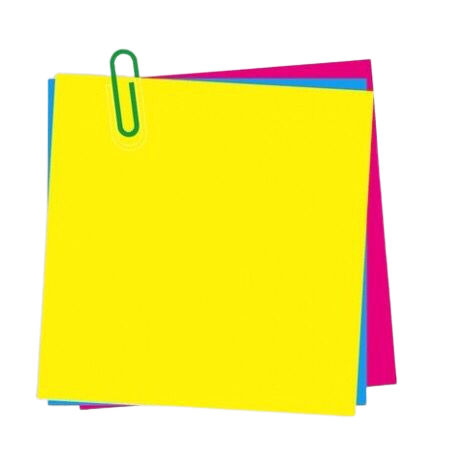 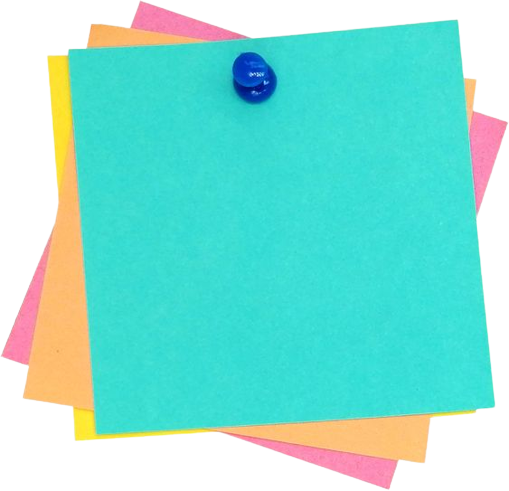 Thành tích đạt được
        trong HK 1
MỤC TIÊU
Phấn đấu trong Học Kì 2
…………………………….
…………………………….
…………………………….
…………………………….
…………………………….
…………………………….
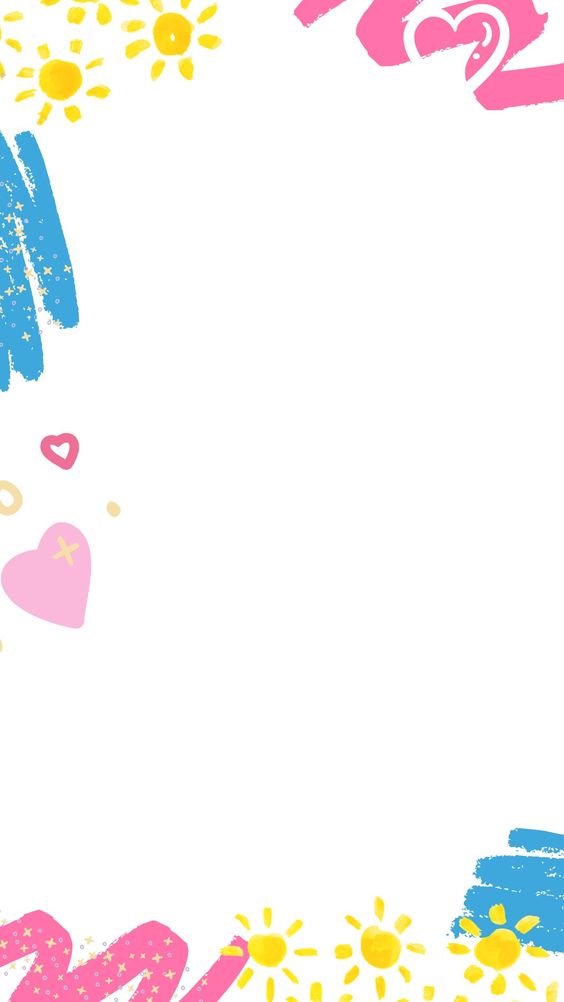 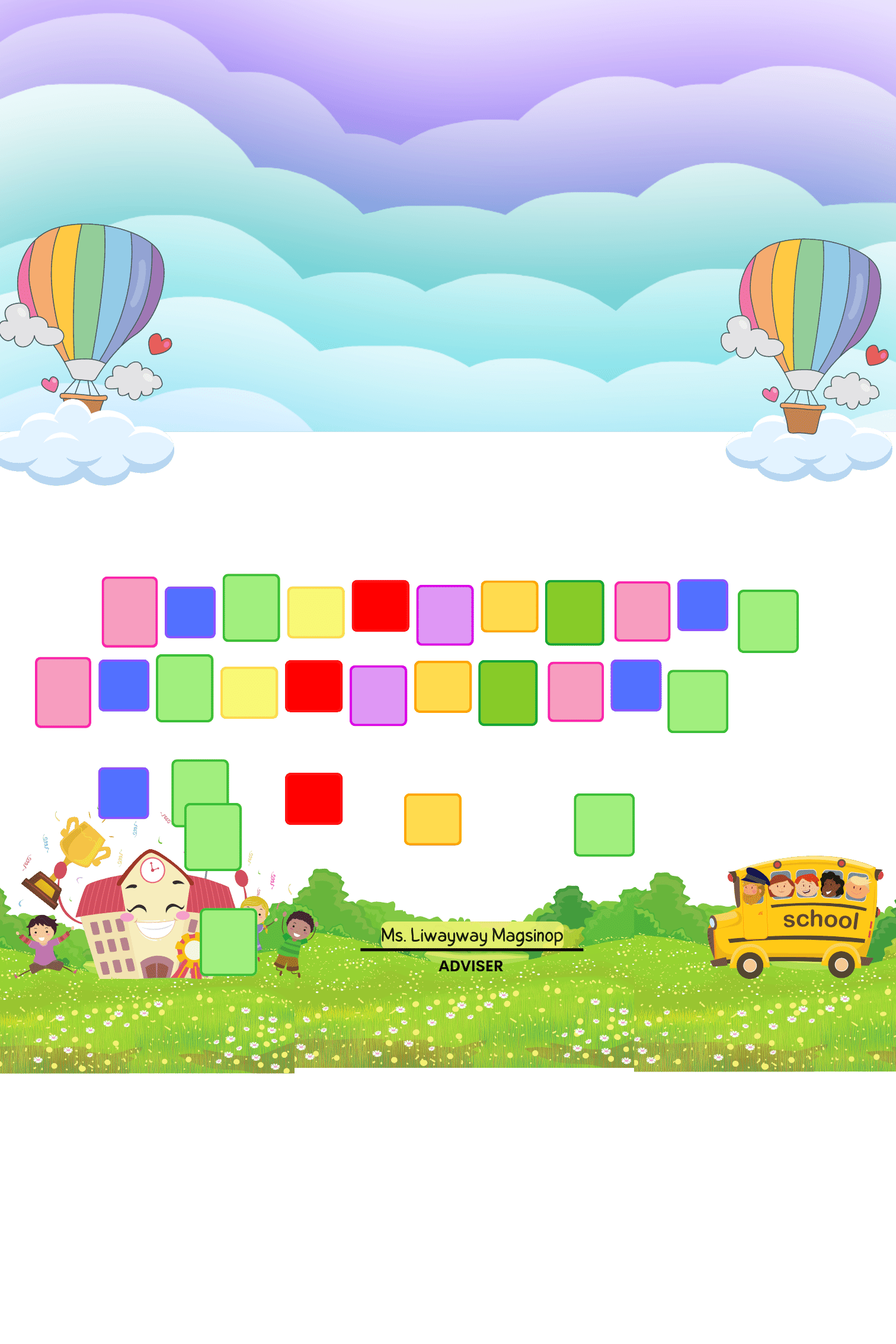 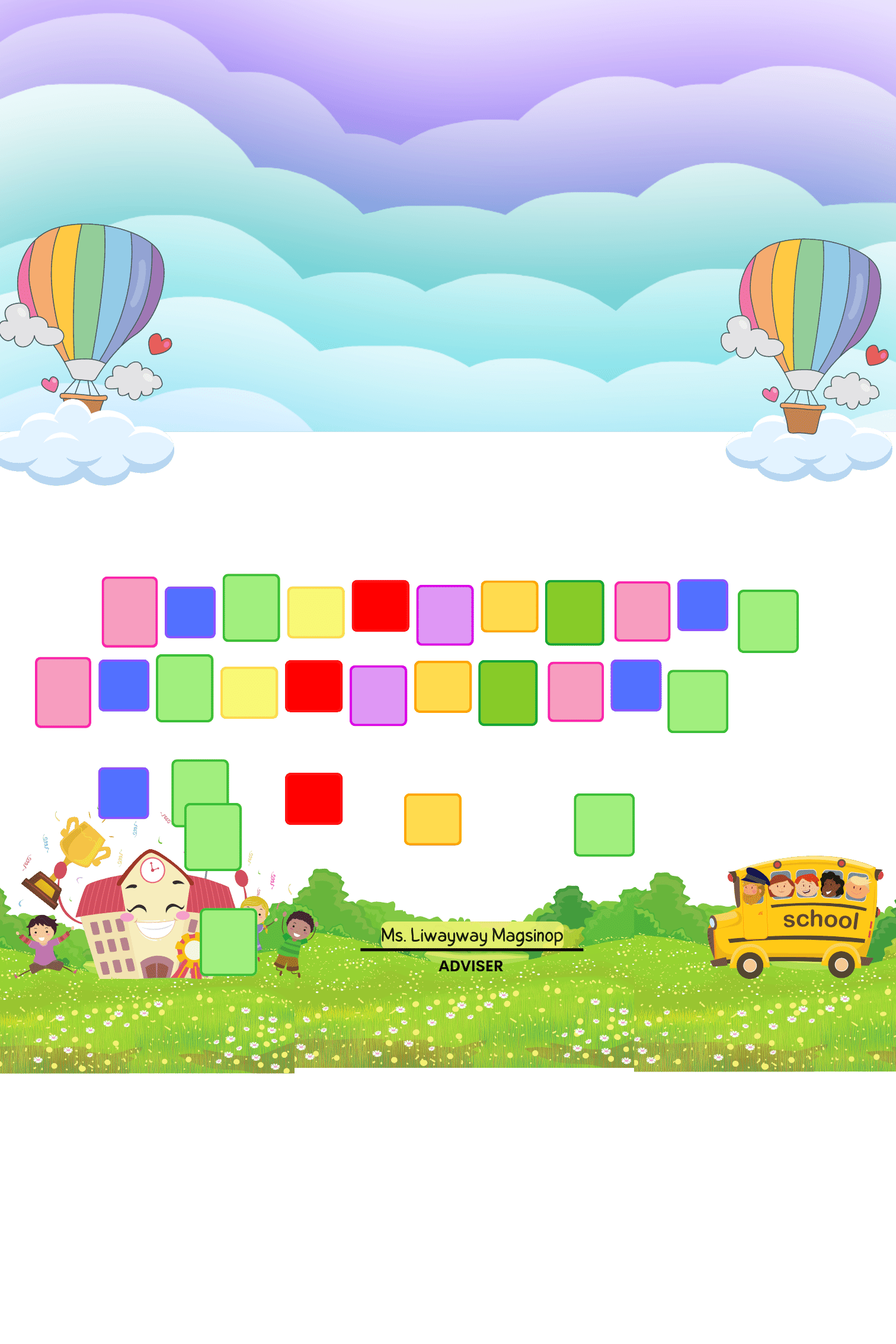 K
O
Q
B
T
C
O
Á
Á
Ế
U
Ả
CUỐI HỌC KÌ 1
Họ và tên: ……………………………………….. Lớp: .……
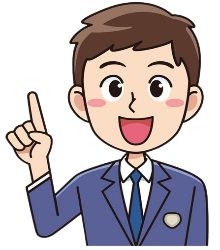 KẾT QUẢ 
HỌC TẬP HỌC KÌ 1
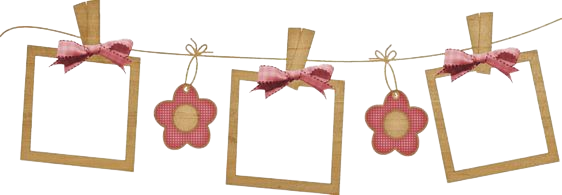 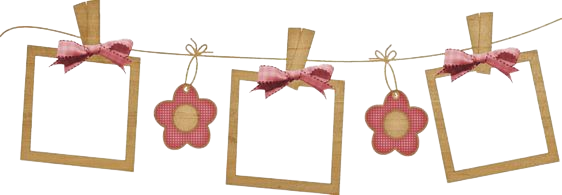 Toán
Khoa học
Tiếng anh
Lịch sử và Địa lý
Tin học
Tiếng việt
Những mục tiêu con đã đạt được trong học kì 1 là:
……………………………………………………………………………....
……………………………………………………………………………....
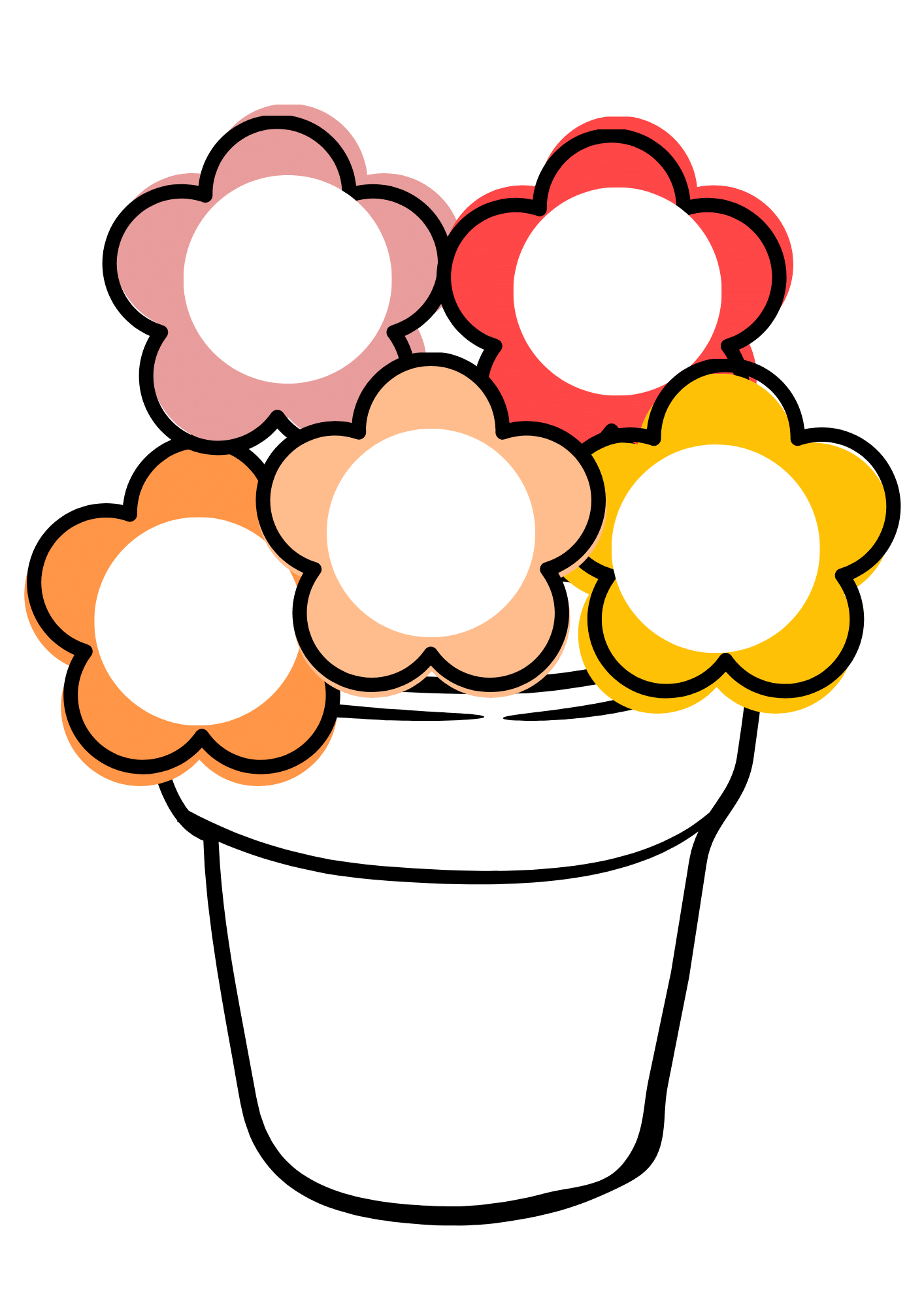 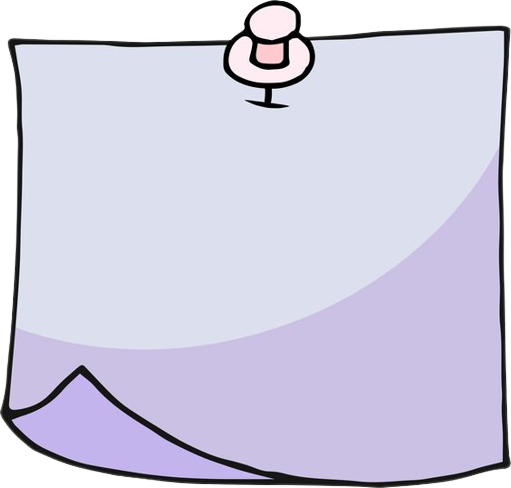 Mục tiêu số 1
Mục tiêu số 2
Trong học kì 2 con mong:
…………………………………….
Mục tiêu số 4
Mục tiêu số 5
…………………………………….
…………………………………….
Mục tiêu số 3
…………………………………….
…………………………………….
…………………………….
MỤC TIÊU
 KÌ 2
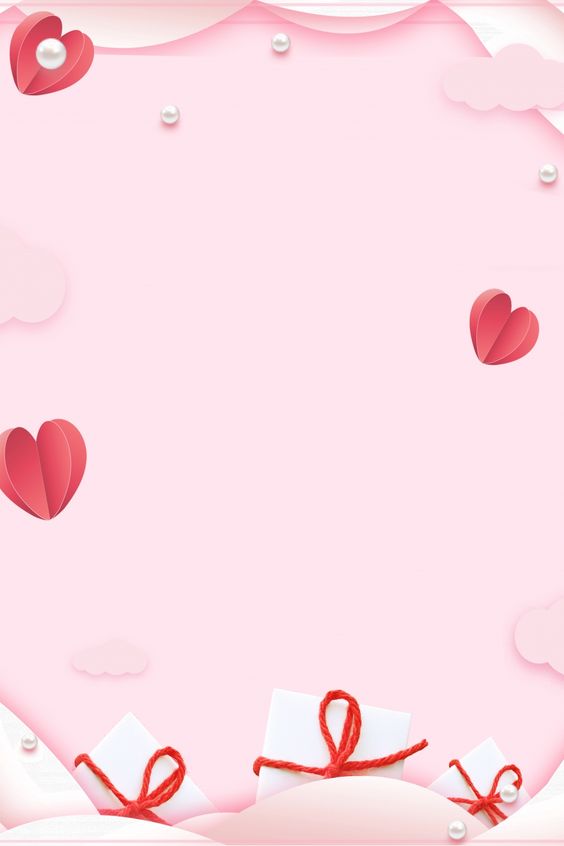 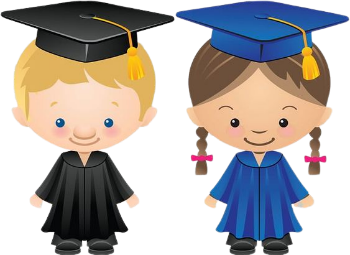 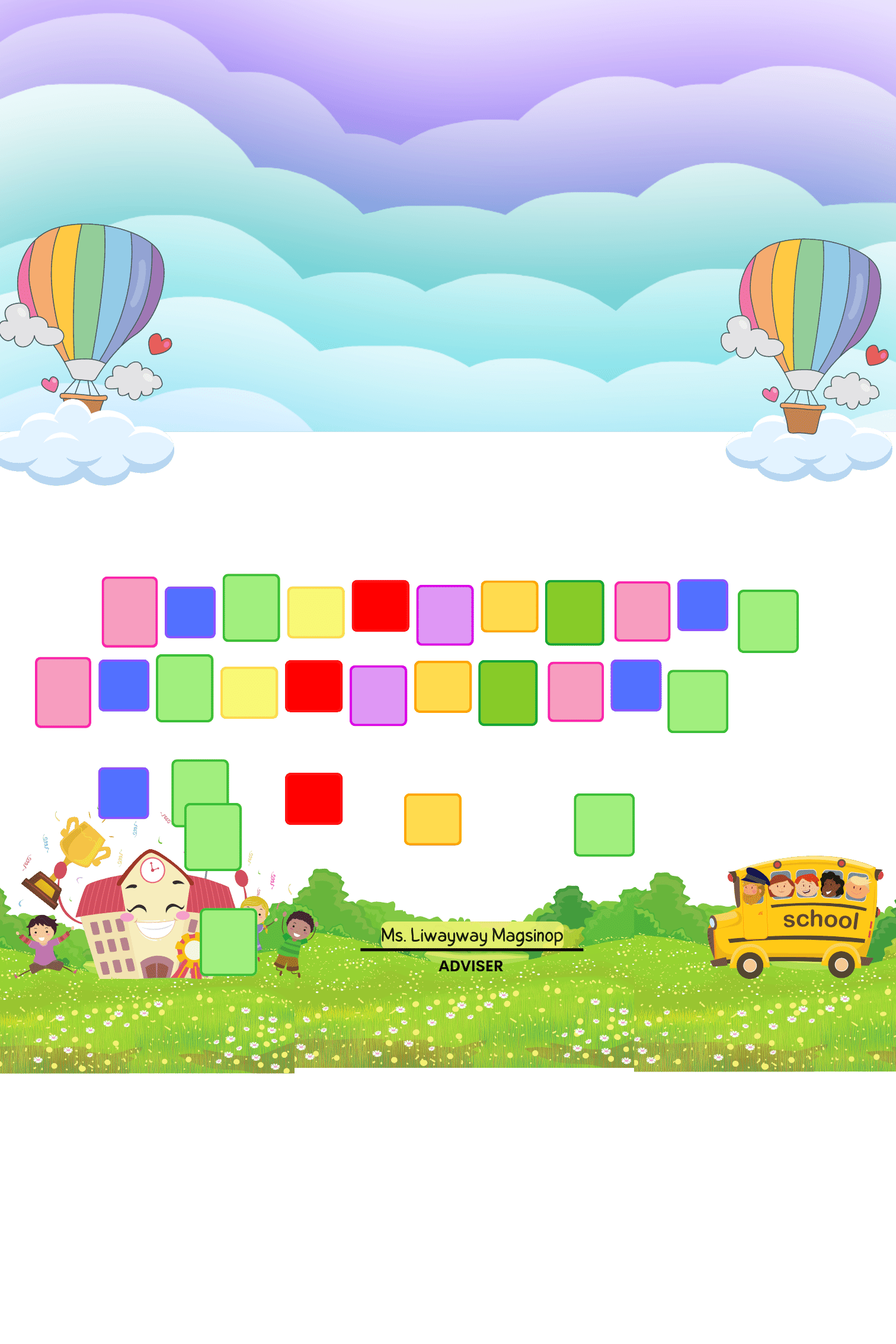 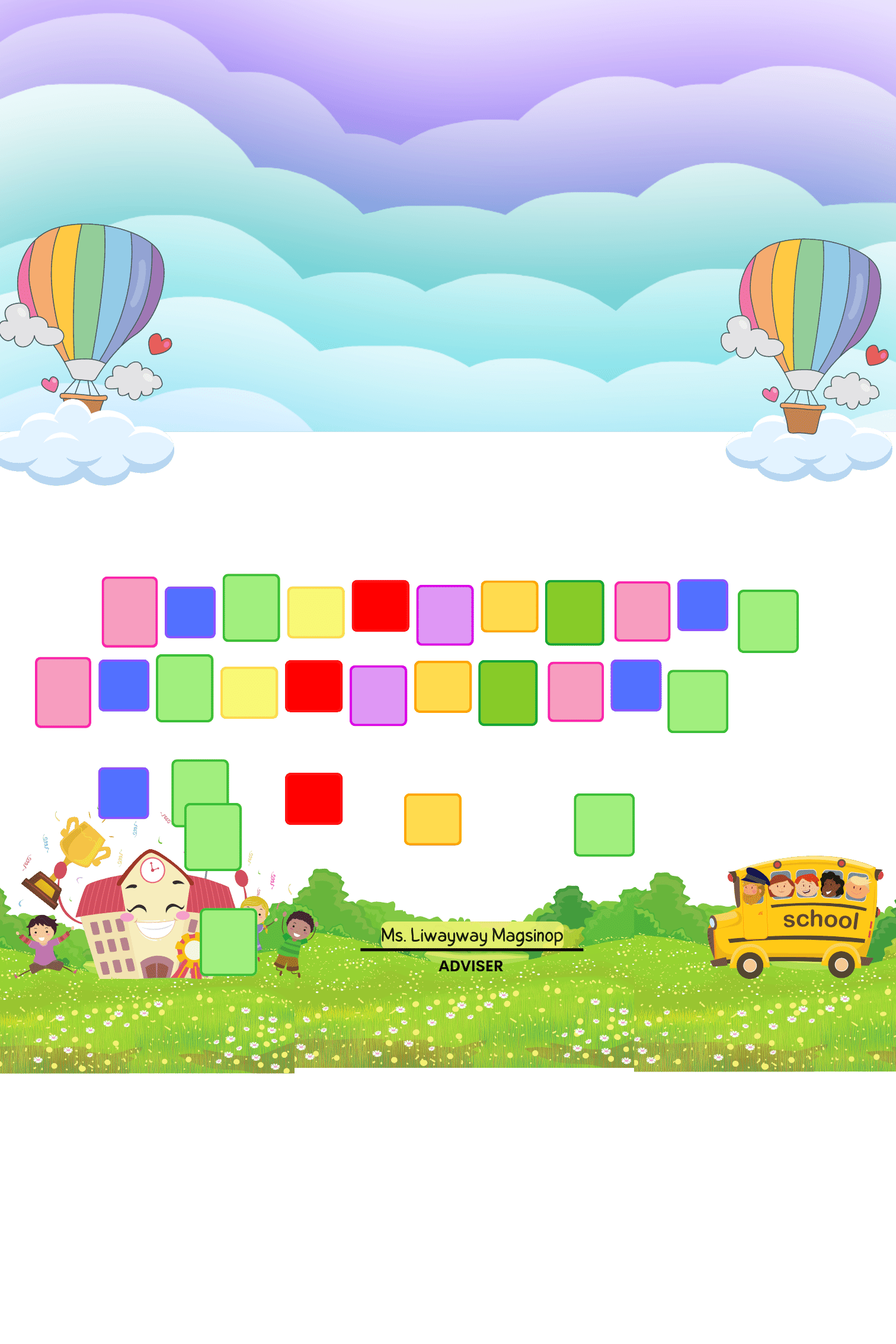 K
O
Q
B
T
C
O
Á
Á
Ế
U
Ả
CUỐI HỌC KÌ 1
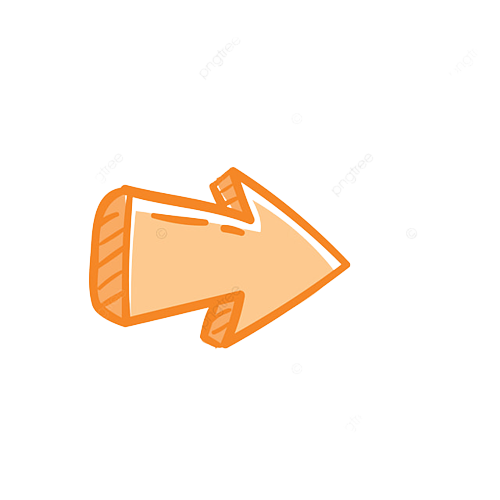 Họ và tên: ………………………………………..      Lớp: ………………
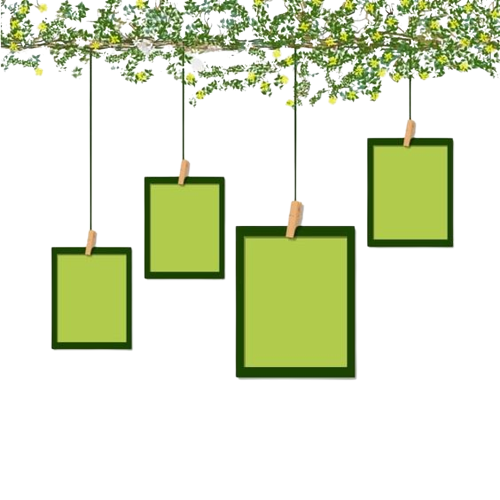 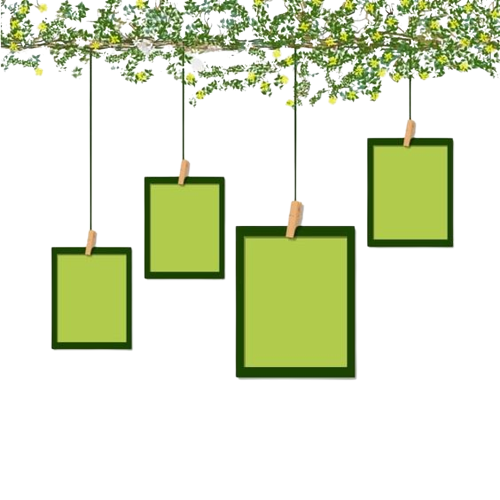 Tiếng 
anh
Khoa
 học
Tin 
học
KẾT QUẢ 
HỌC TẬP HỌC KÌ 1
Lịch sử và Địa lý
Tiếng việt
Toán
Những mục tiêu con đã đạt được trong học kì 1 là:
……………………………………………………………………………....
……………………………………………………………………………....
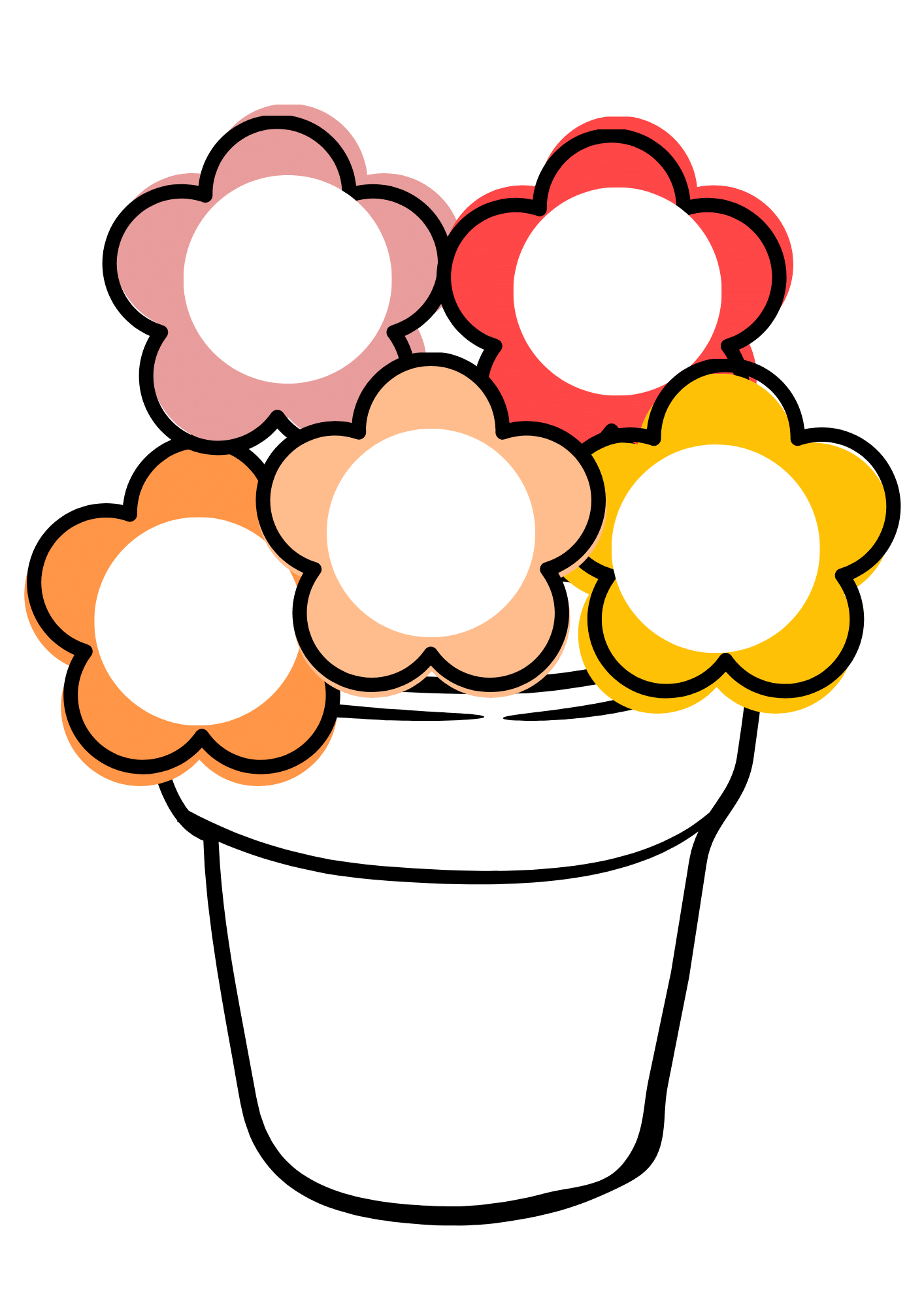 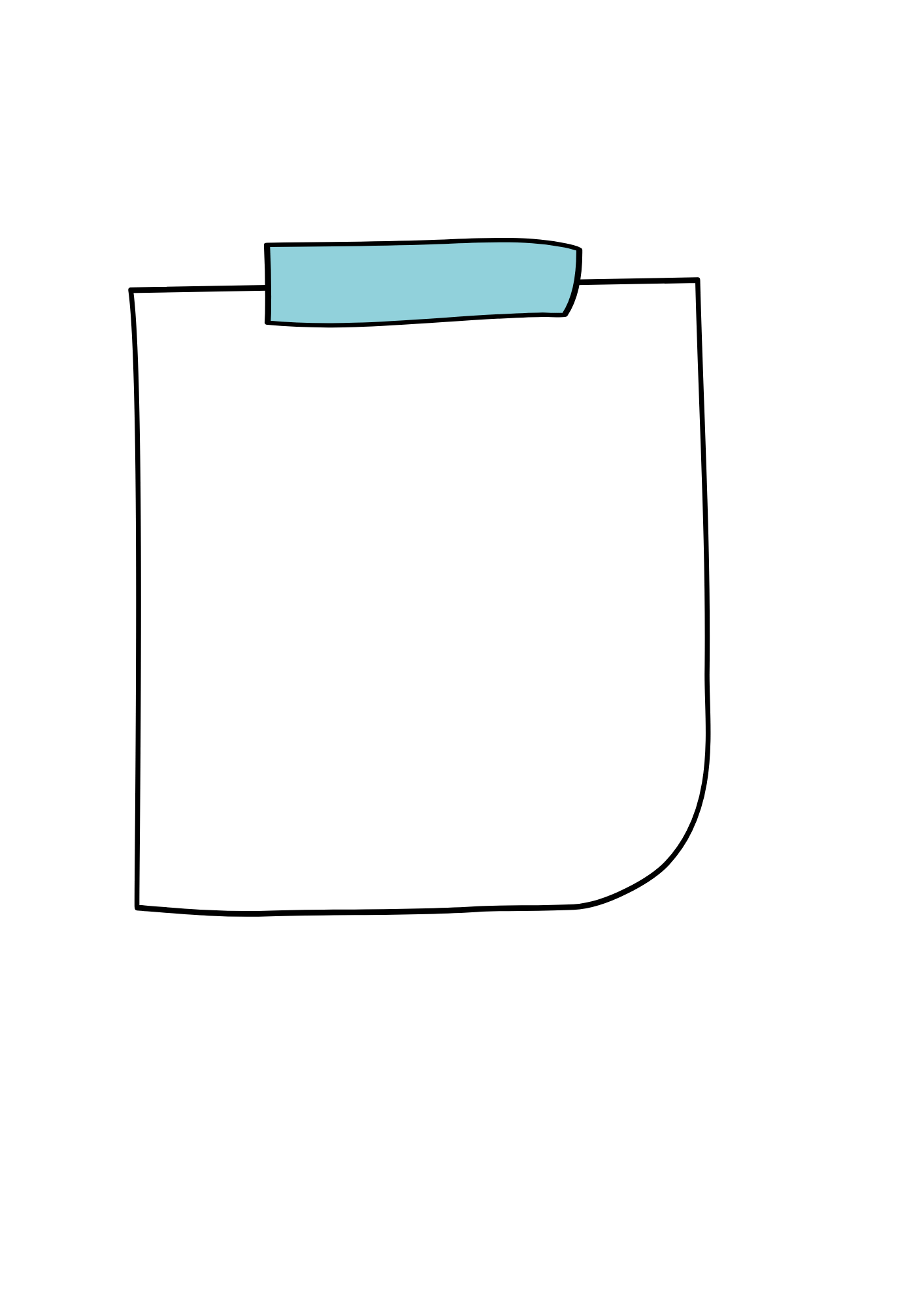 Mục tiêu số 1
Mục tiêu số 2
Trong học kì 2 con mong:
Mục tiêu số 4
Mục tiêu số 5
…………………………………….
Mục tiêu số 3
…………………………………….
…………………………………….
…………………………………….
…………………………………….
…………………………………….
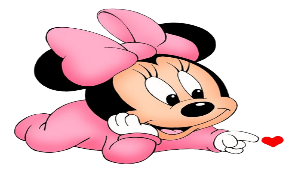 MỤC TIÊU
 KÌ 2
…………………………….